9th March 2022
SLAMBench: a performance, accuracy, and robustness evaluation framework for SLAM systems
Mihai Bujanca
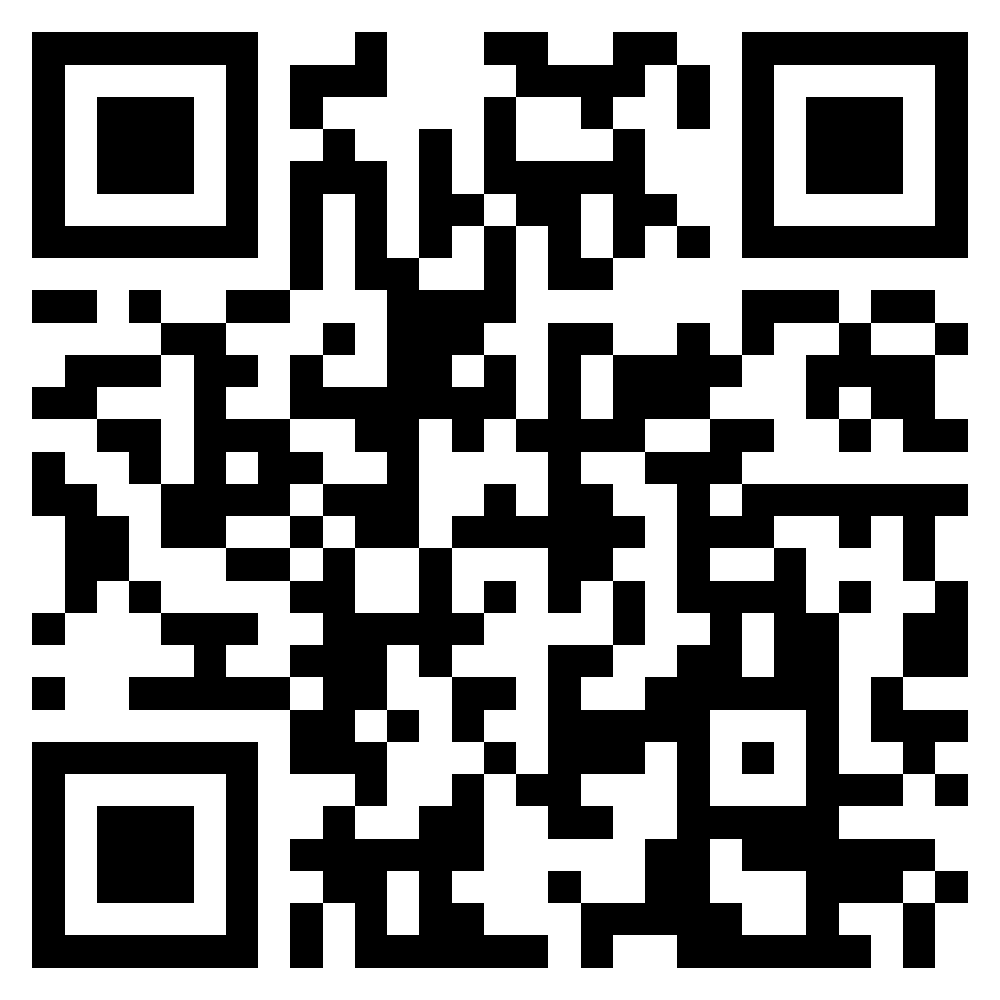 Source Code
https://github.com/pamela-project/slambench
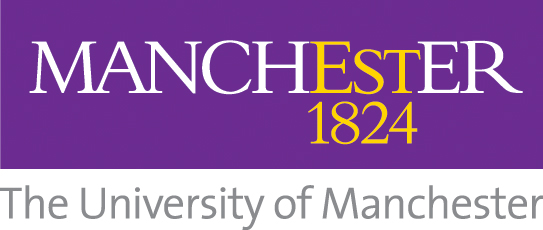 Outline
Motivation 
How SLAMBench and ILLIRX fit together
Aims
Vision of SLAM -> Spatial AI. Increasing complexity
Why reproducibility is a challenge
What SLAMBench offers
SLAMBench timeline
SLAMBench 1.0: Performance and accuracy benchmarking
SLAMBench 2.0: Multi-objective, head-to-head benchmarking
SLAMBench 3.0: Beyond traditional SLAM
Robust SLAM systems: Are we there yet?
FullFusion: semantic 3D reconstruction in dynamic environments
Lessons from SLAMBench
Dependency management
Ablation studies
SLAMBench & ILLIXR
Acknowledgements
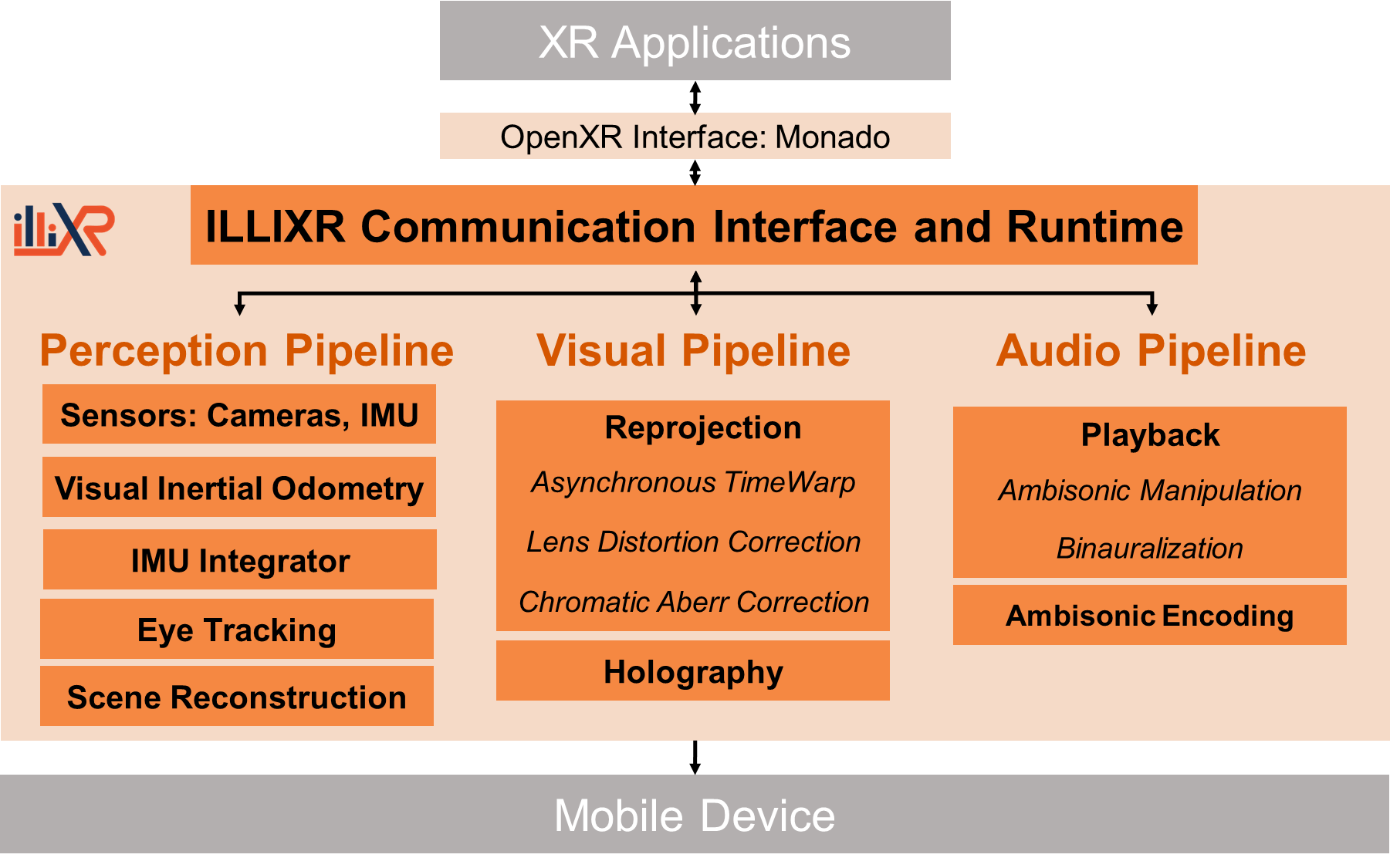 Aim
Automate reproducibility and evaluation of SLAM and Spatial AI systems.
ALGORITHM-AGNOSTIC: 
DEFINE SLAM INPUTS AND OUTPUTS.
DATASET-AGNOSTIC: 
SUPPORT EXISTING AND FUTURE SENSORS.
CONTEXT-AGNOSTIC: 
EVALUATE PERFORMANCE FAIRLY
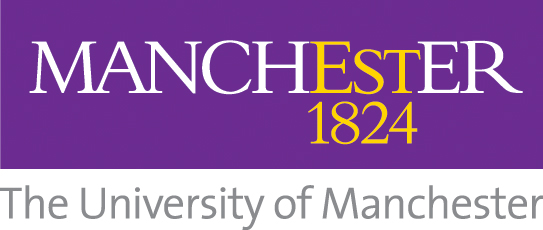 Currently supported algorithms
ORB-SLAM3 [Campos et al, ARXIV'20]: C++ as distributed by https://github.com/UZ-SLAMLab
ReFusion [Palazollo et al. IROS'19]: CUDA as distributed by https://github.com/PRBonn
OpenVINS [Geneva et al. IROS'19]: C++ as distributed by https://github.com/rpng/
Supereight [Vespa et al. RA-L'18]: C++, OpenMP as distributed by https://github.com/emanuelev
BundleFusion [Dai et al. ACM TOG'17]: CUDA as distributed by https://github.com/niessner
SemanticFusion [McCormac et al. ICRA'17]: CUDA as distributed by https://github.com/seaun163
ORB-SLAM2 [Mur-Artal et al, TOR'15 and TOR'17]: C++ as distributed by https://github.com/raulmur
DSO [Engel et al. Arxiv'16]: C++ as distributed by https://github.com/JakobEngel
ElasticFusion [Whelan et al, IJRR'16]: CUDA as distributed by https://github.com/mp3guy
InfiniTAMv2 [Kahler et al, ISMAR'15]: C++, OpenMP and CUDA versions as distributed by https://github.com/victorprad/
KinectFusion [Newcombe et al. ISMAR'11]: C++, OpenMP, OpenCL and CUDA inspired by https://github.com/GerhardR
LSDSLAM [Engel et al, ECCV'14]: C++, and threaded as distributed by https://github.com/tum-vision/ and modified by https://github.com/mp3guy
MonoSLAM [Davison et al, TPAMI'07]: Original version as distributed by https://github.com/hanmekim/
OKVIS [Leutenegger et al, IJRR'15]: Original version as distributed by https://github.com/ethz-asl
PTAM [Klein et al, ISMAR'07 and ECCV'08]: Original version as distributed by https://github.com/Oxford-PTAM/
SVO [Forster et al, ICRA'14]: Original version as distributed by https://github.com/uzh-rpg/rpg_svo/
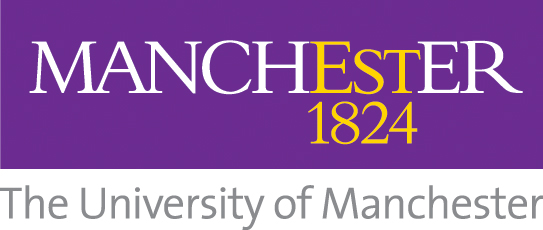 Currently supported datasets
OpenLORIS [Shi et al, ICRA'20]: Lifelong SLAM dataset
Bonn Dynamic [Palazollo et al. IROS'19]: Dynamic scene dataset
UZH-FPV [Delmerico et al. ICRA'19]: Drone racing dataset
ETH Illumination [Park et al, ICRA'17]: Illumination changes dataset
VolumeDeform [Innmann et al, ECCV'16]: Non-rigid reconstruction
EuRoC MAV [Burri et al, IJRR'16]: Micro Aerial Vehicle dataset
ICL-NUIM [Handa et al, ICRA'14]: Synthetic dataset
TUM RGB-D [Sturm et al, IROS'12]: A standard SLAM benchmark
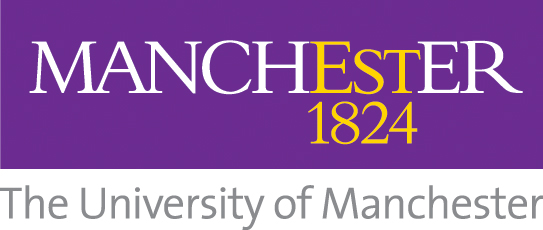 Background: from SLAM to Spatial AI
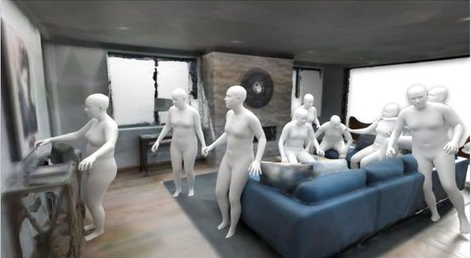 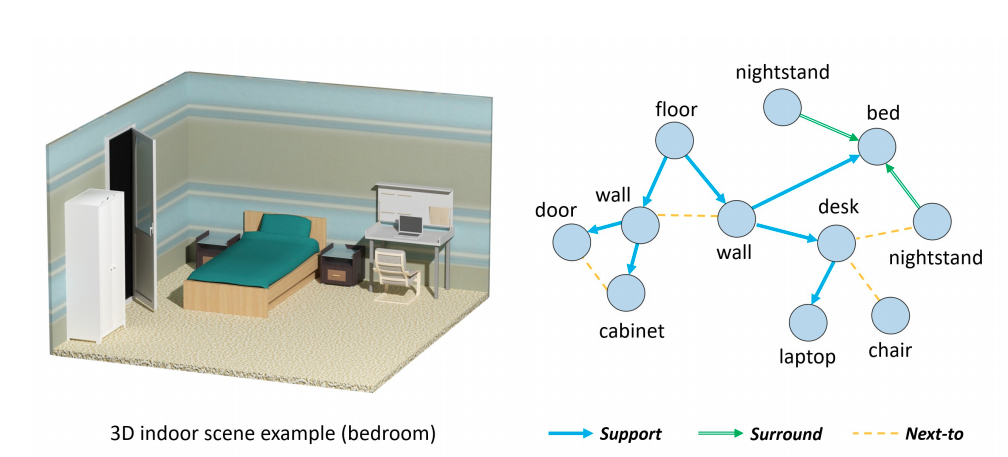 Level 4: Interaction understanding
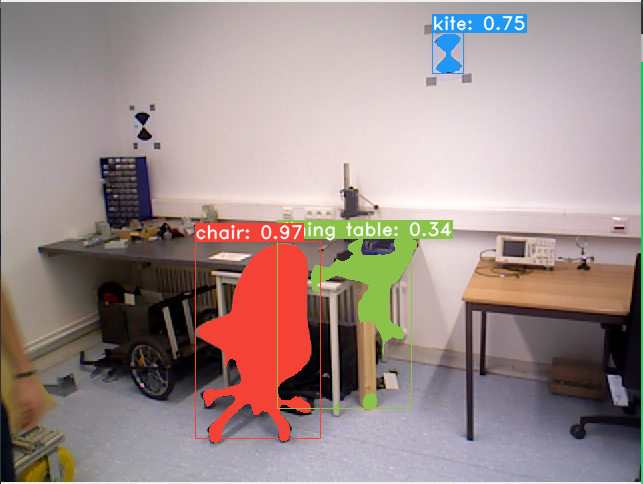 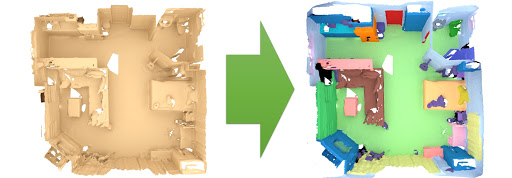 Level 3: Scene understanding
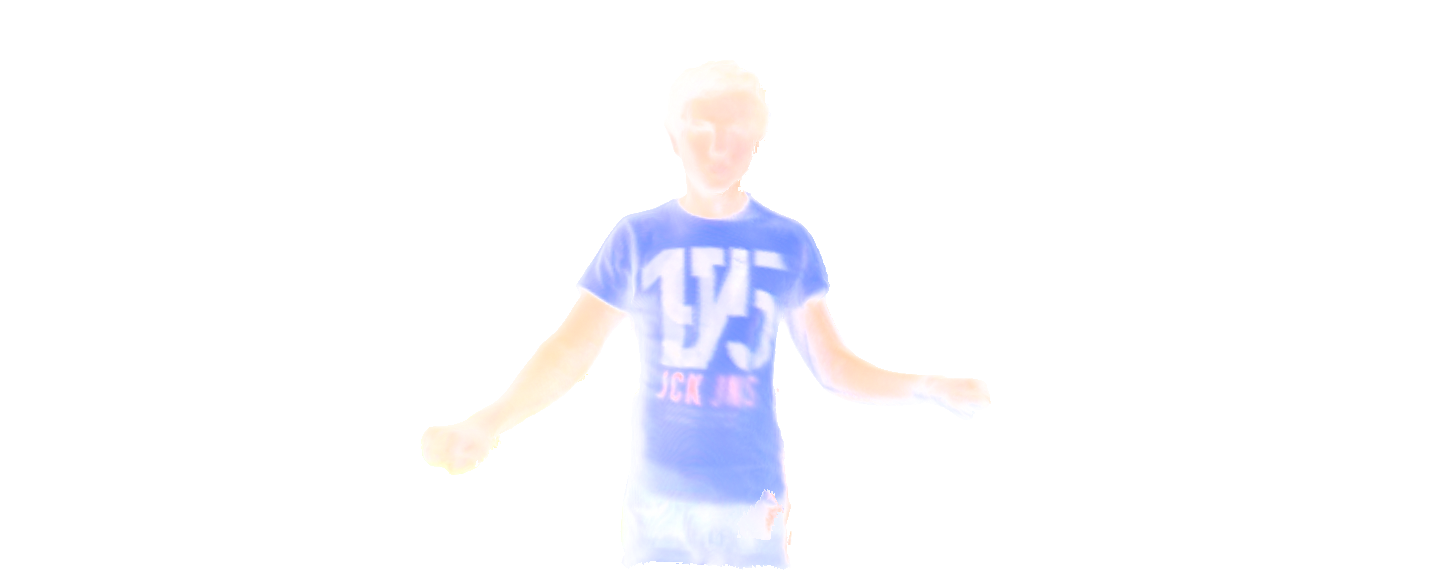 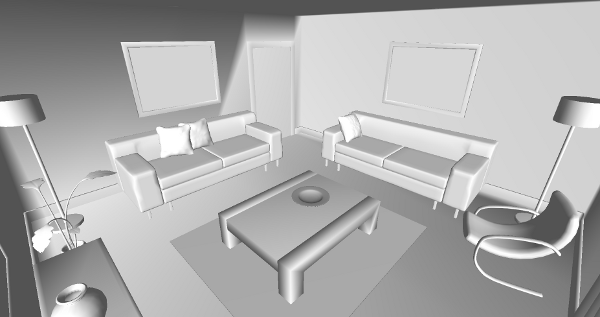 Level 2: Reconstruction
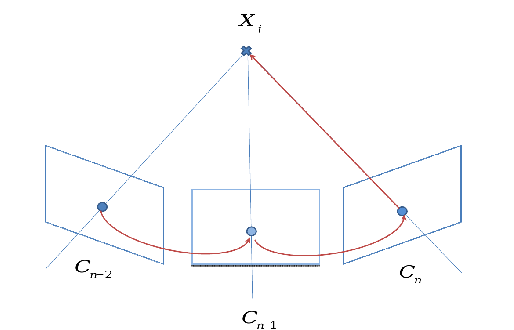 Level 1:  Camera localisation
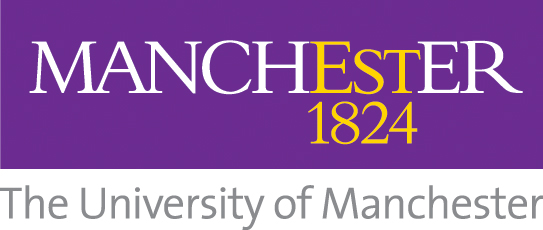 Motivation: SLAM systems are difficult to evaluate
Tasks
Environments
Sensors
Platforms
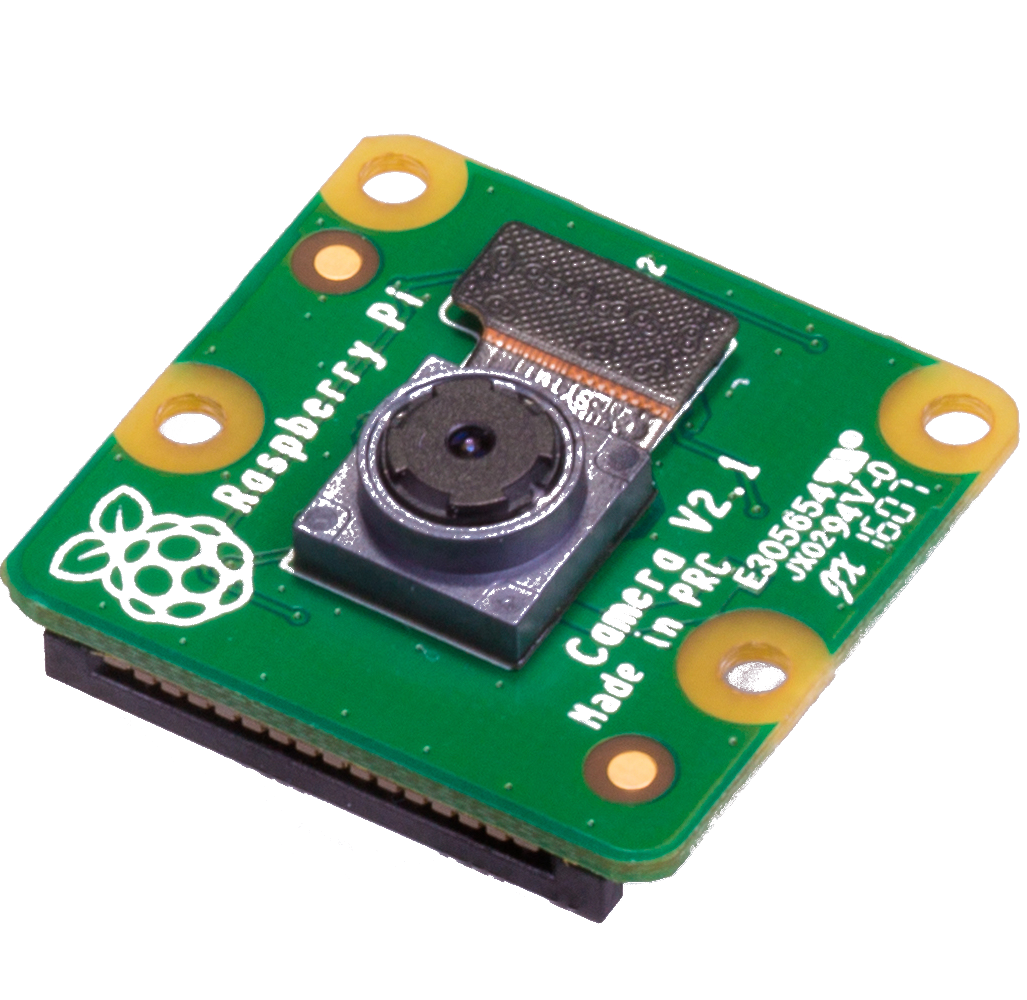 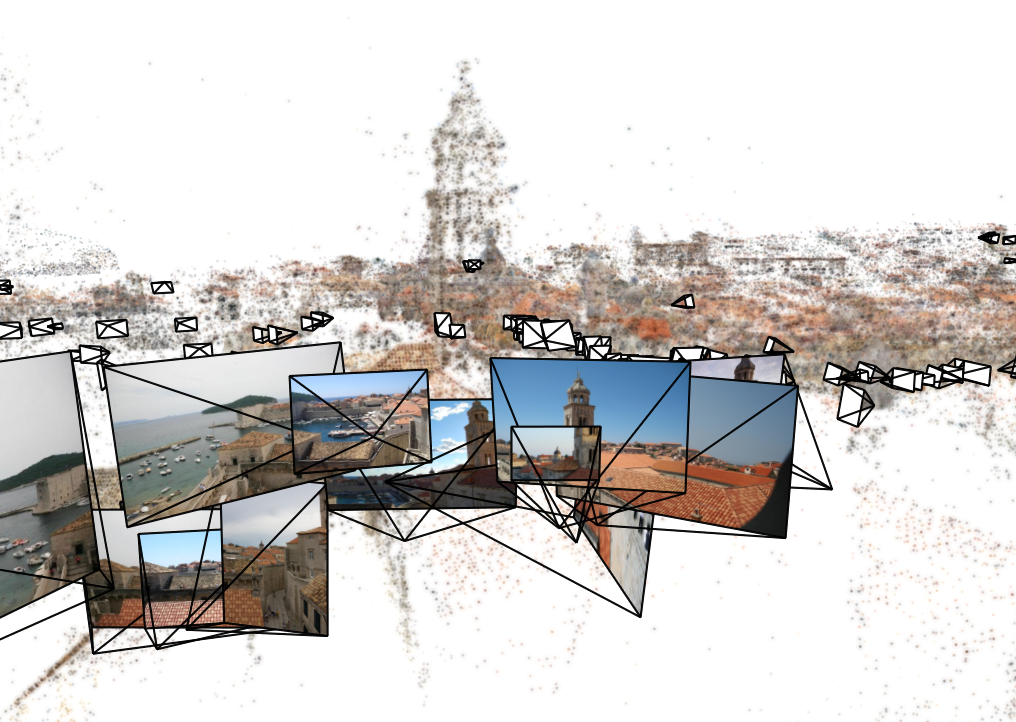 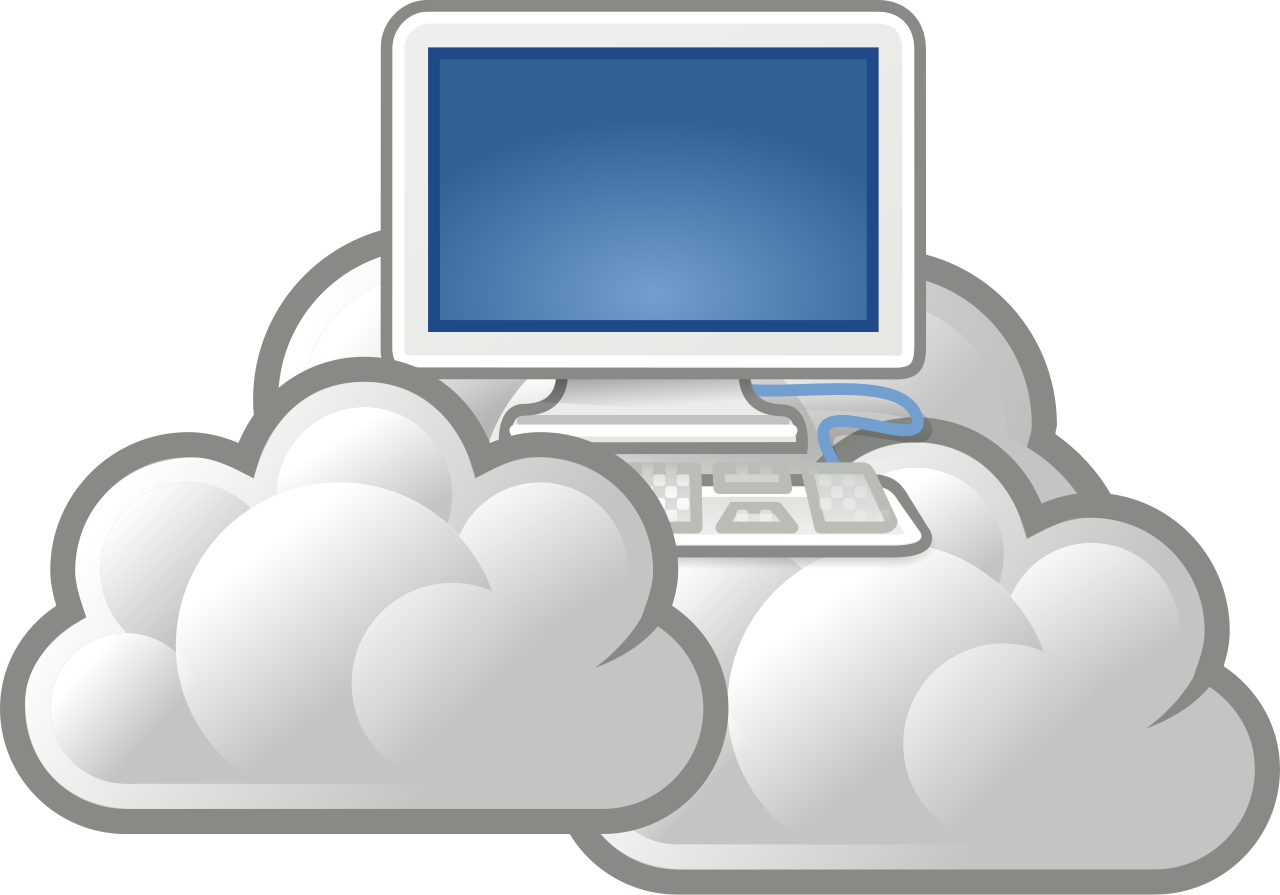 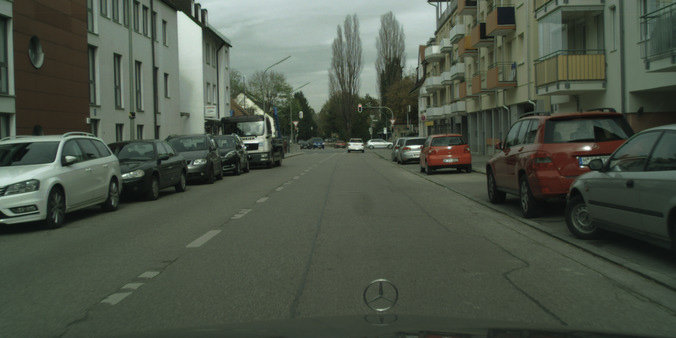 Visual Localization
Monocular
Cloud computing
City
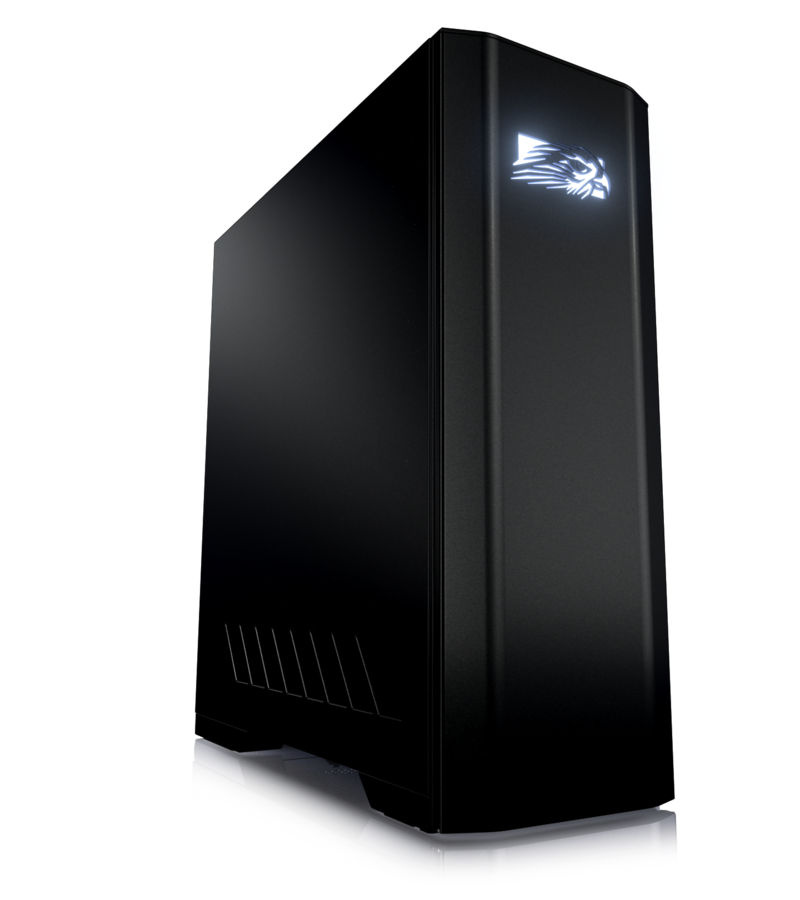 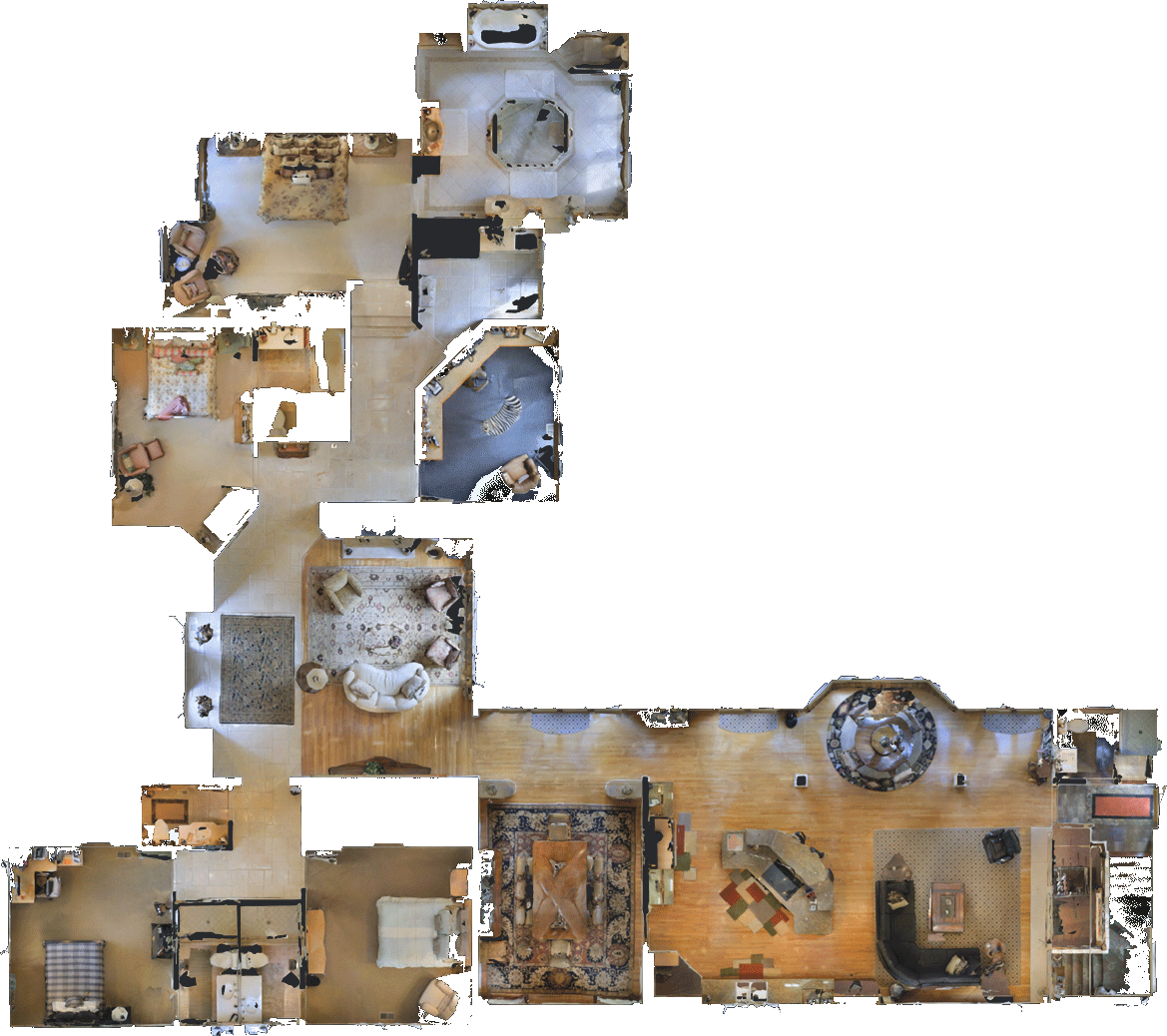 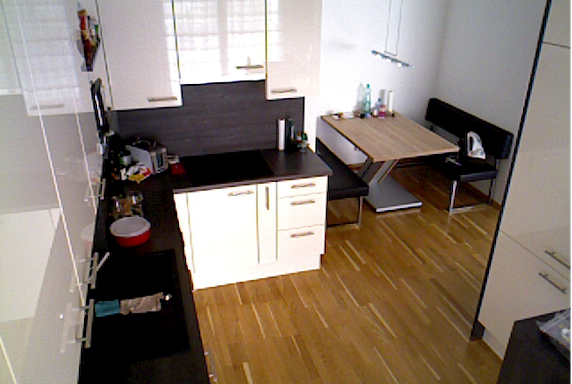 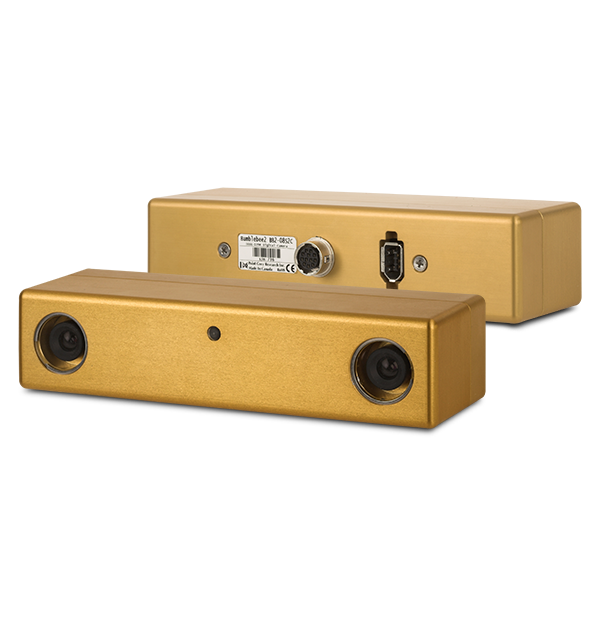 Stereo
3D Reconstruction
Desktop
Indoor
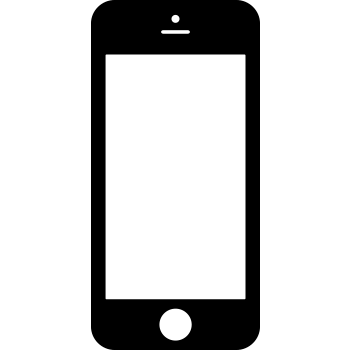 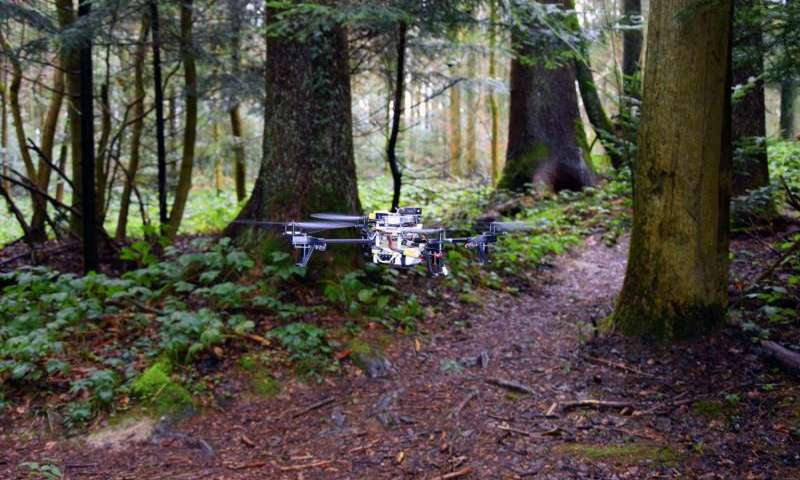 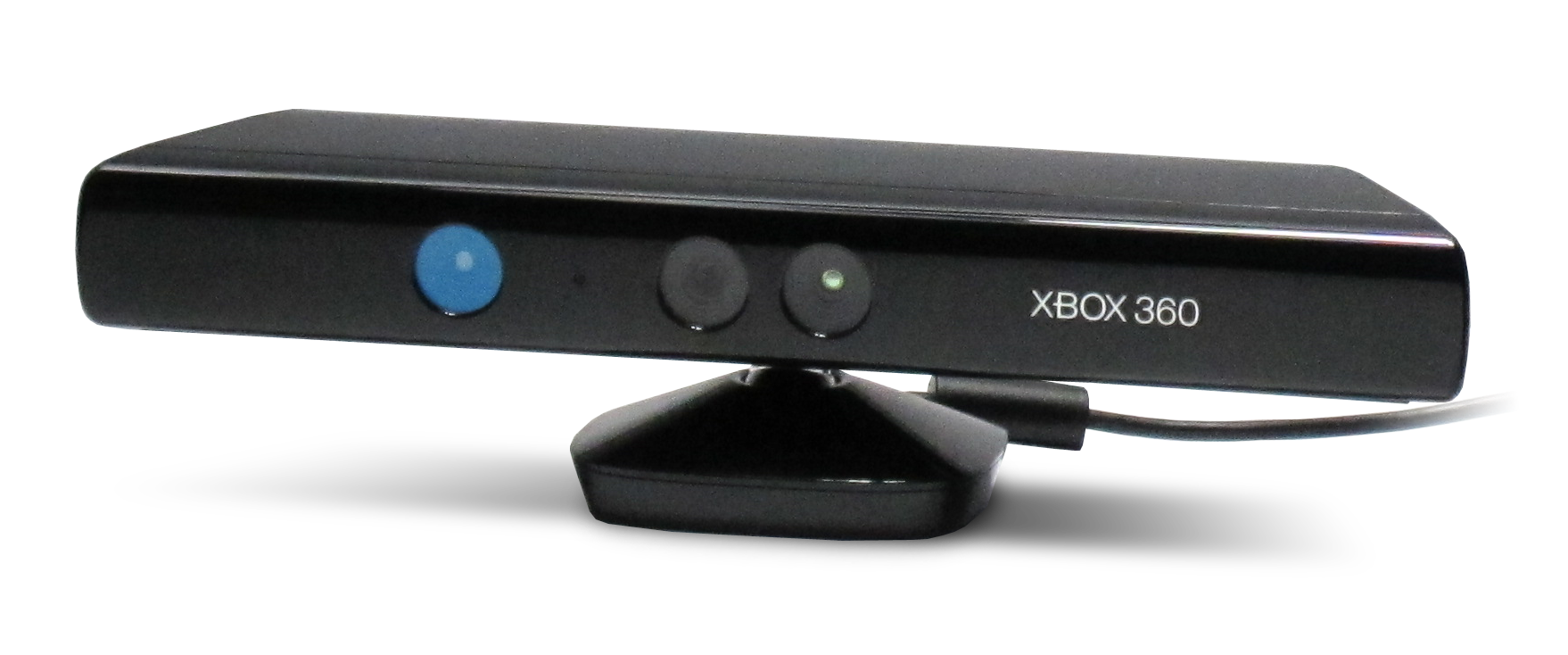 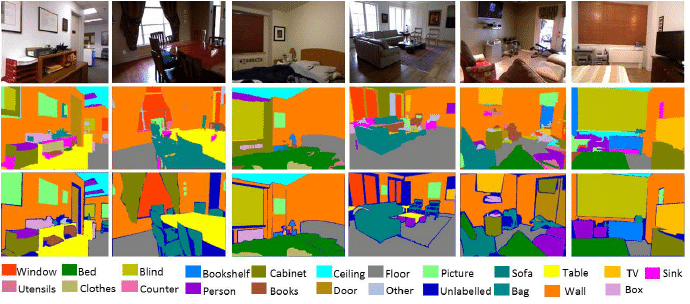 Depth
Scene understanding
Nature
Mobile
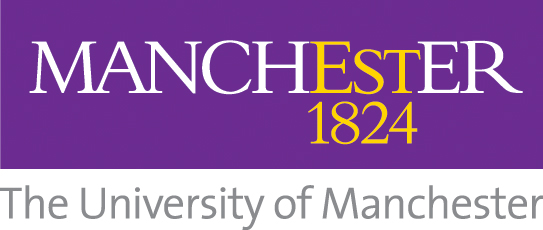 Algorithms
Datasets
Architectures
Metrics
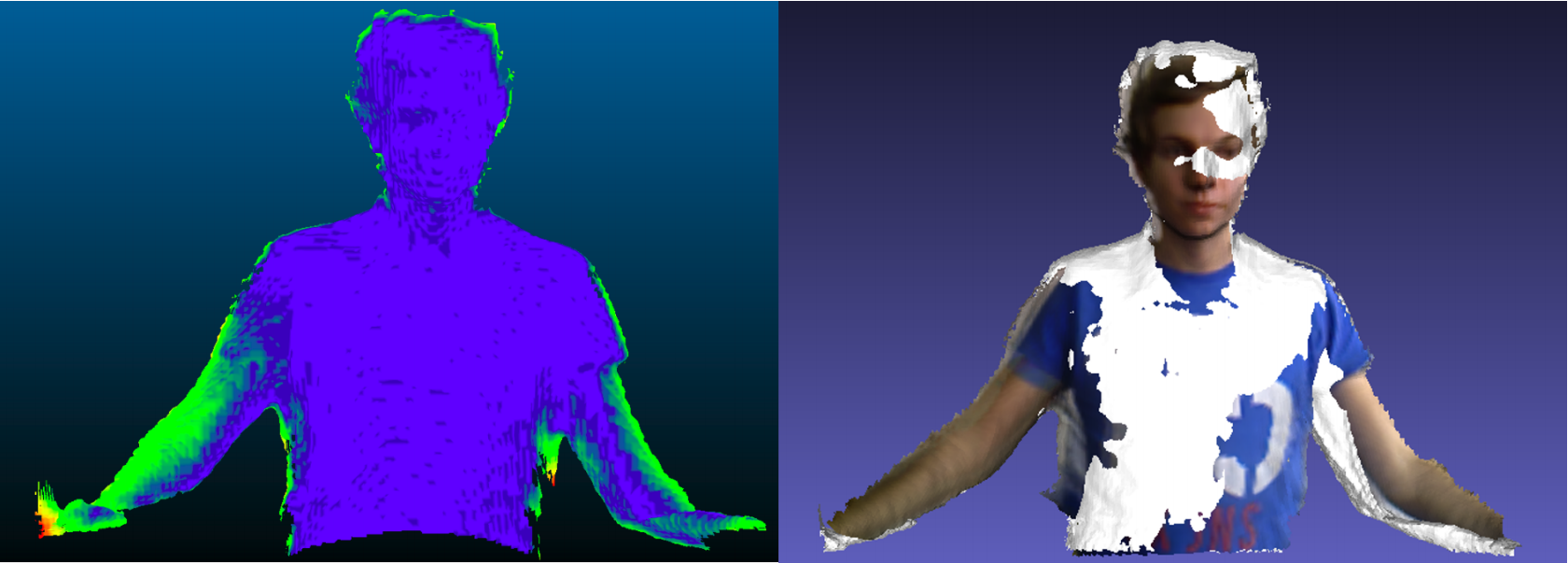 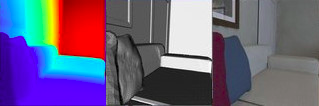 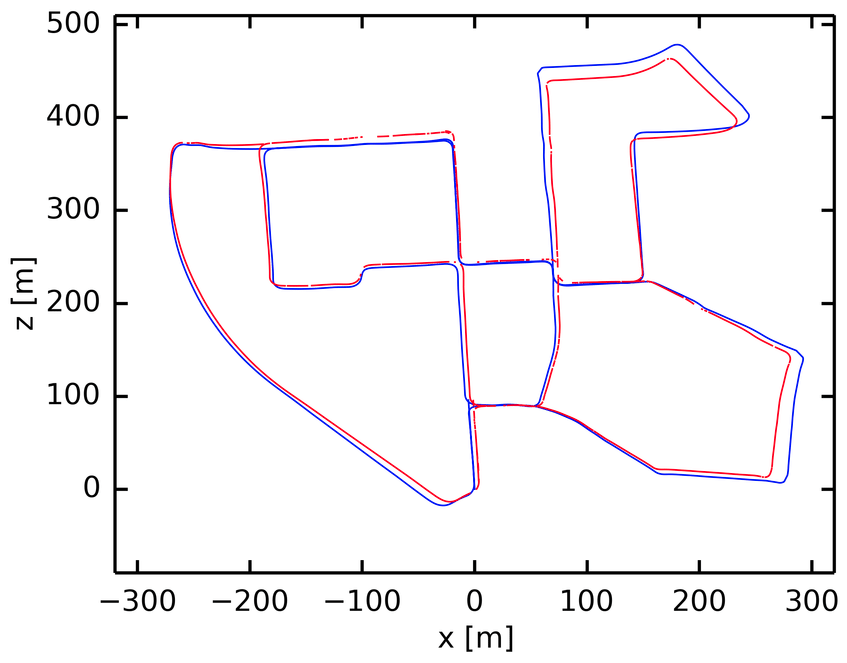 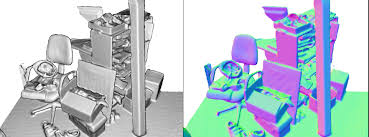 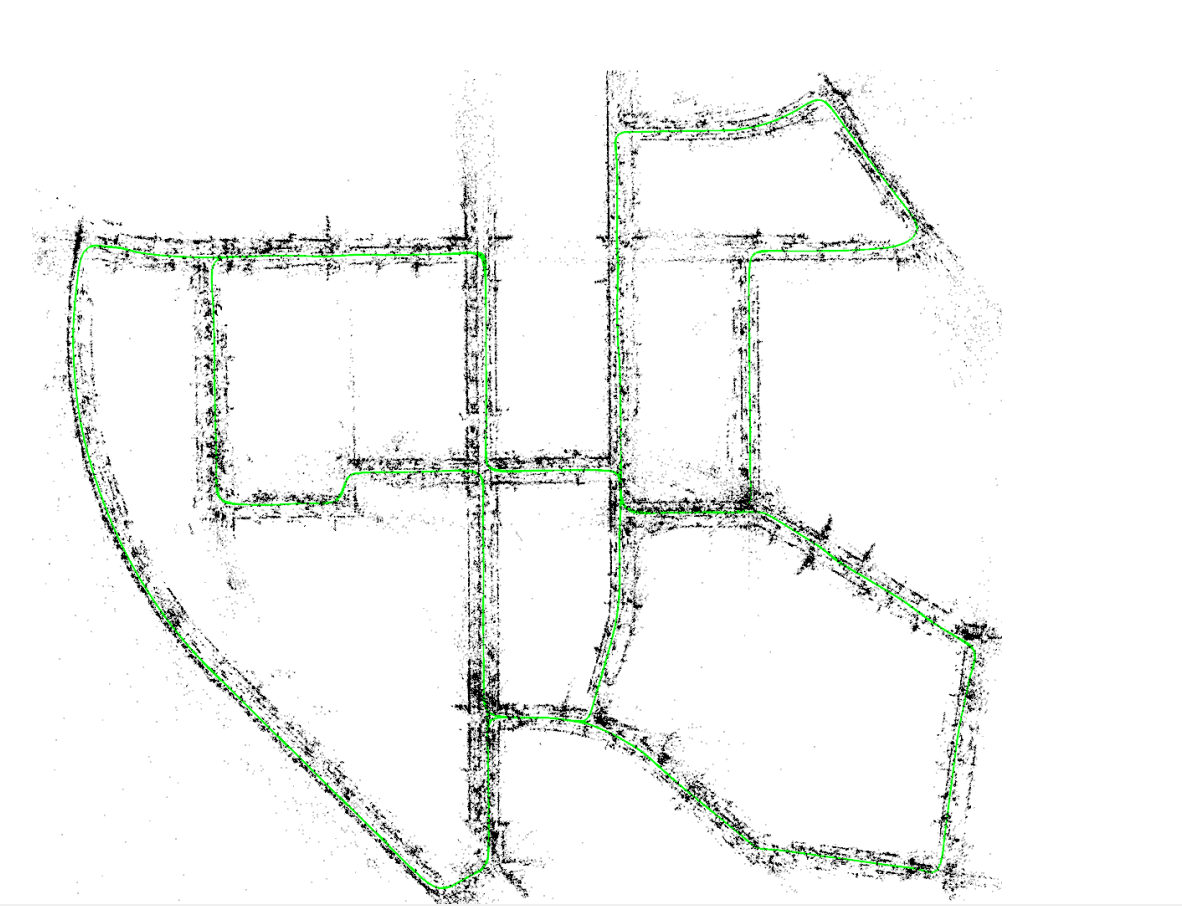 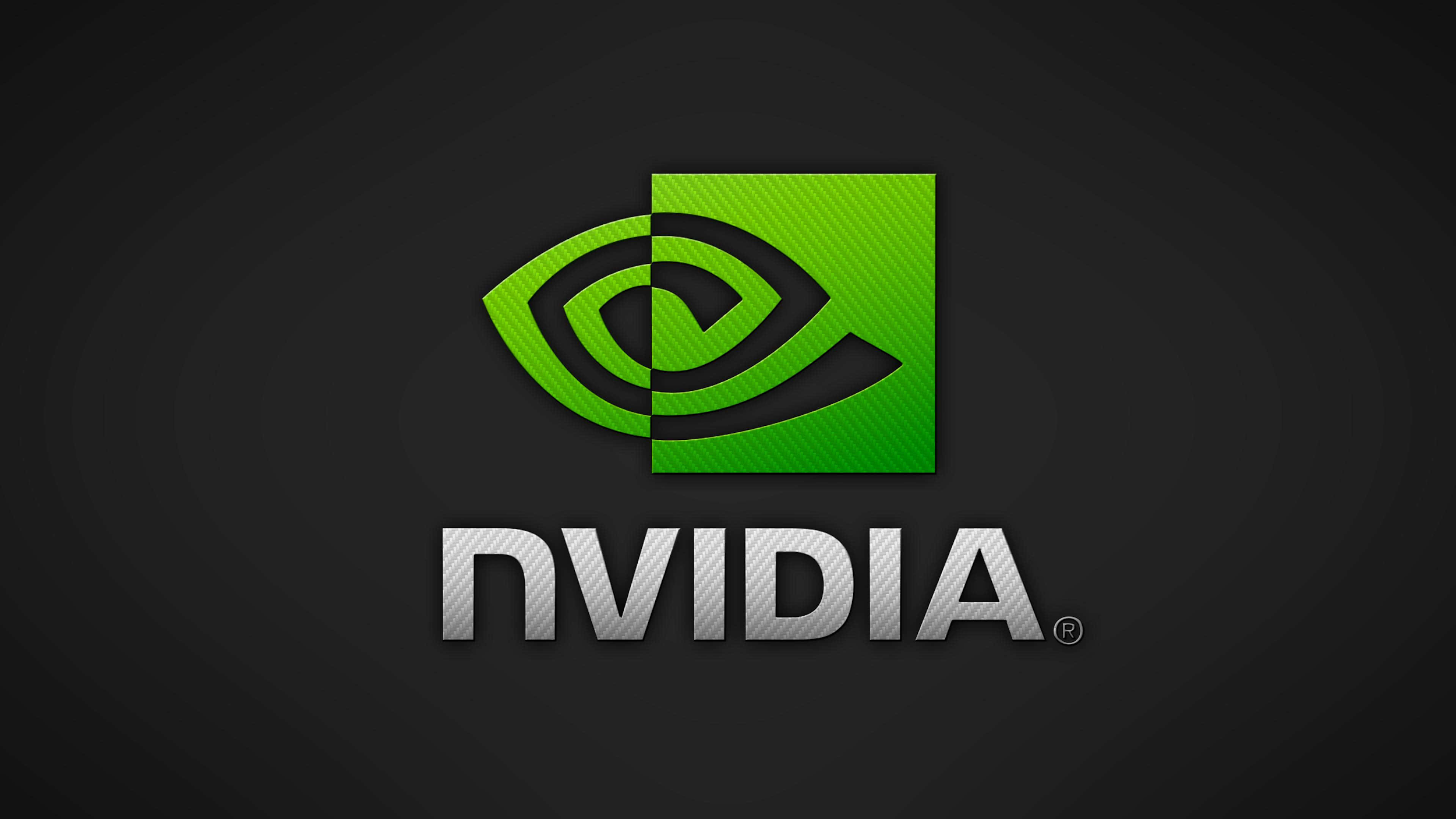 Reconstruction error
RGB-D, Stereo
Traditional SLAM
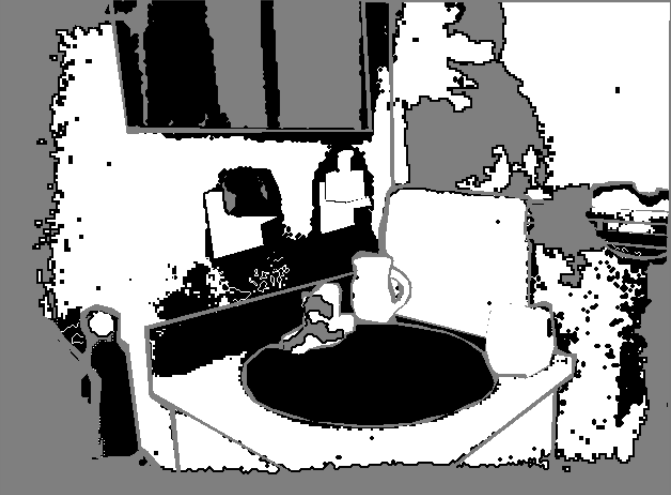 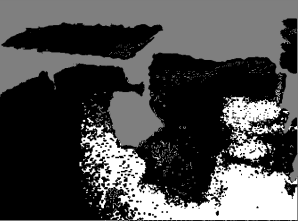 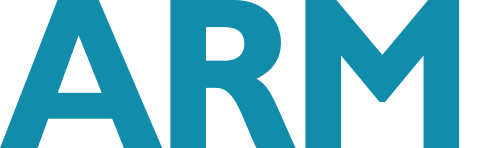 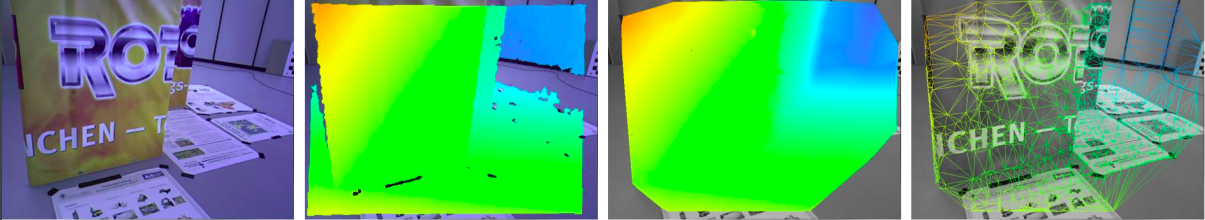 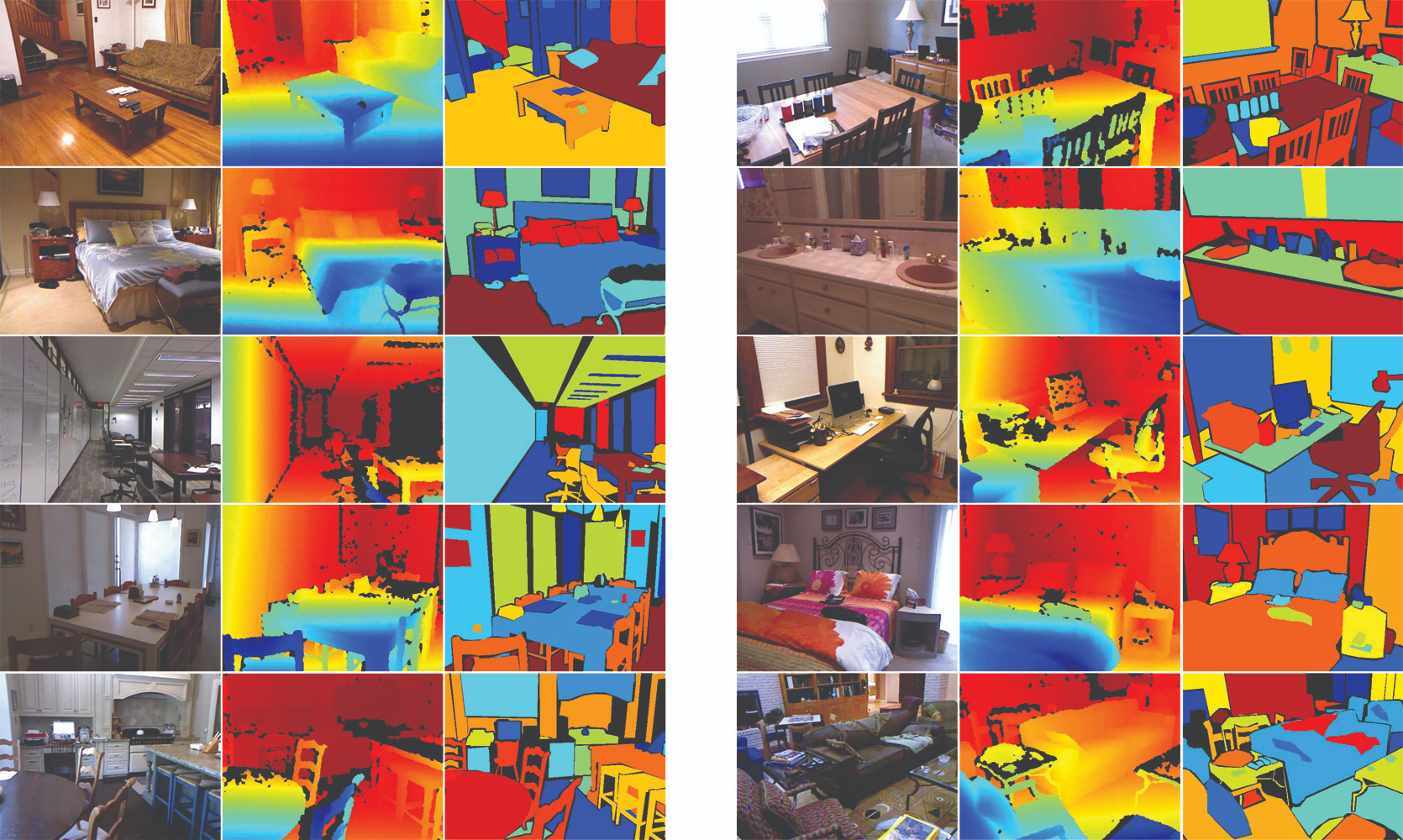 Semantic segmentation
Depth estimation
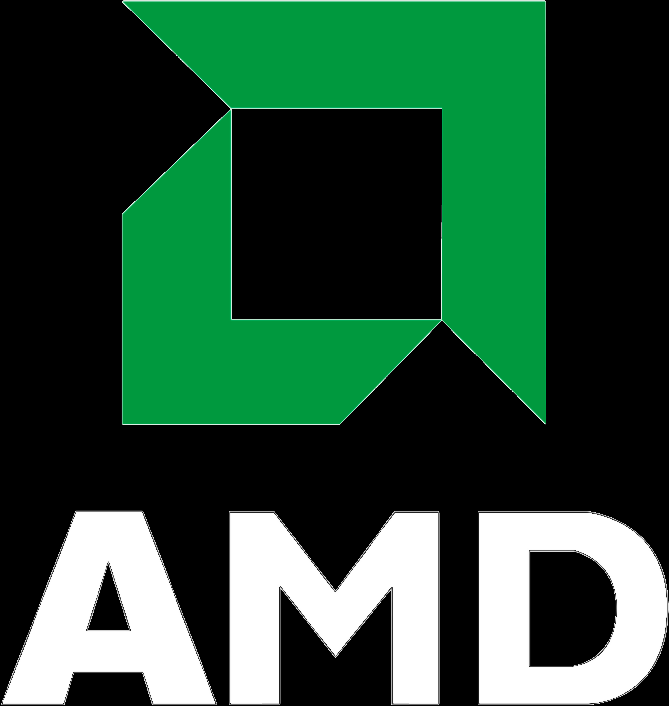 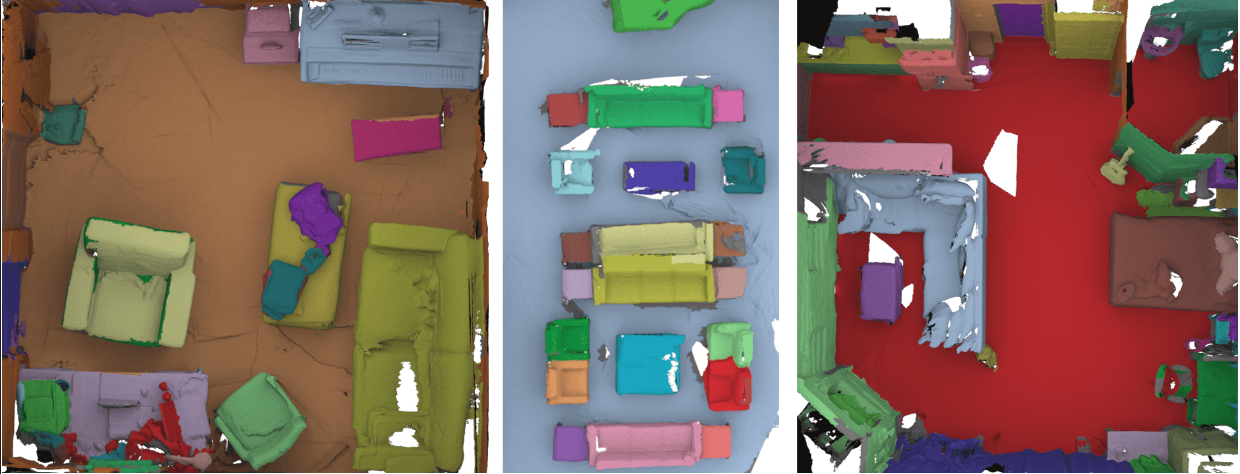 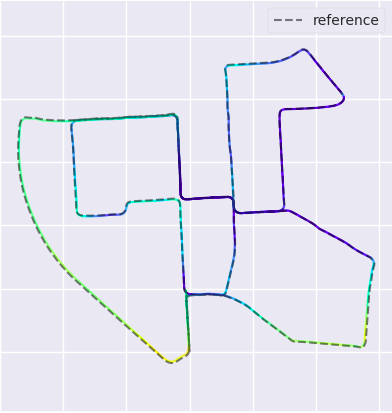 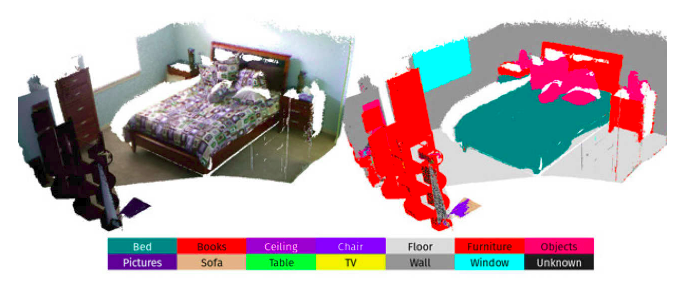 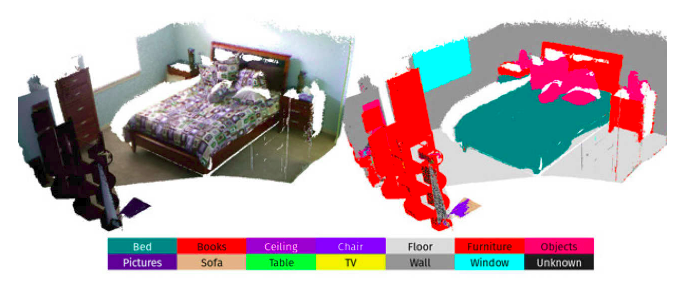 2D / 3D semantics
Semantic understanding
Localization accuracy
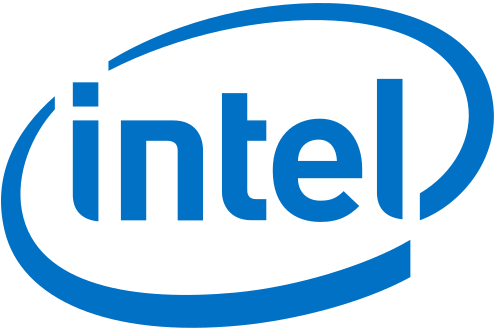 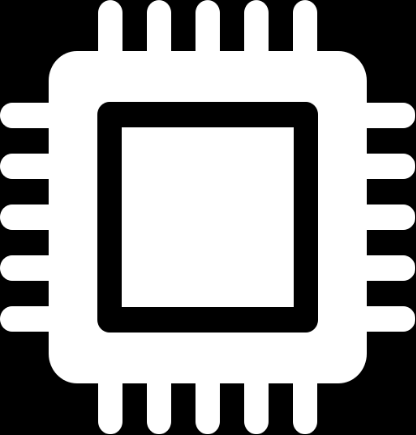 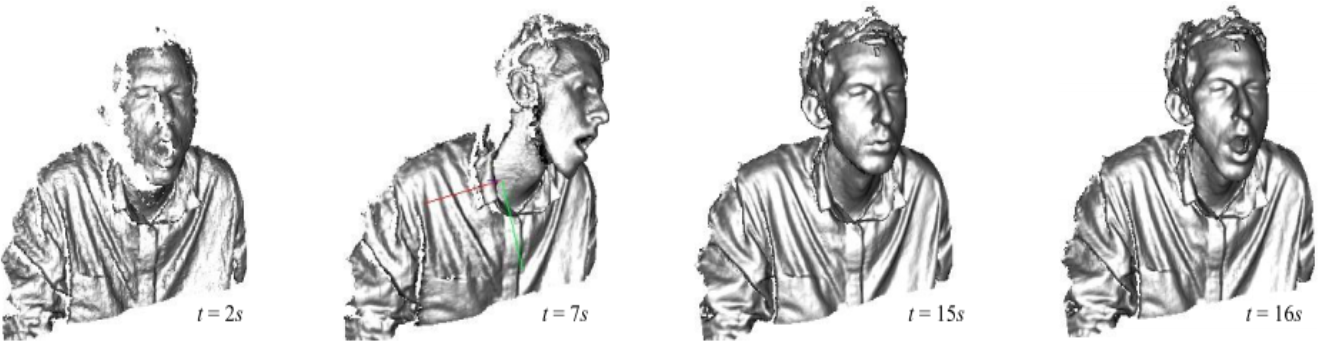 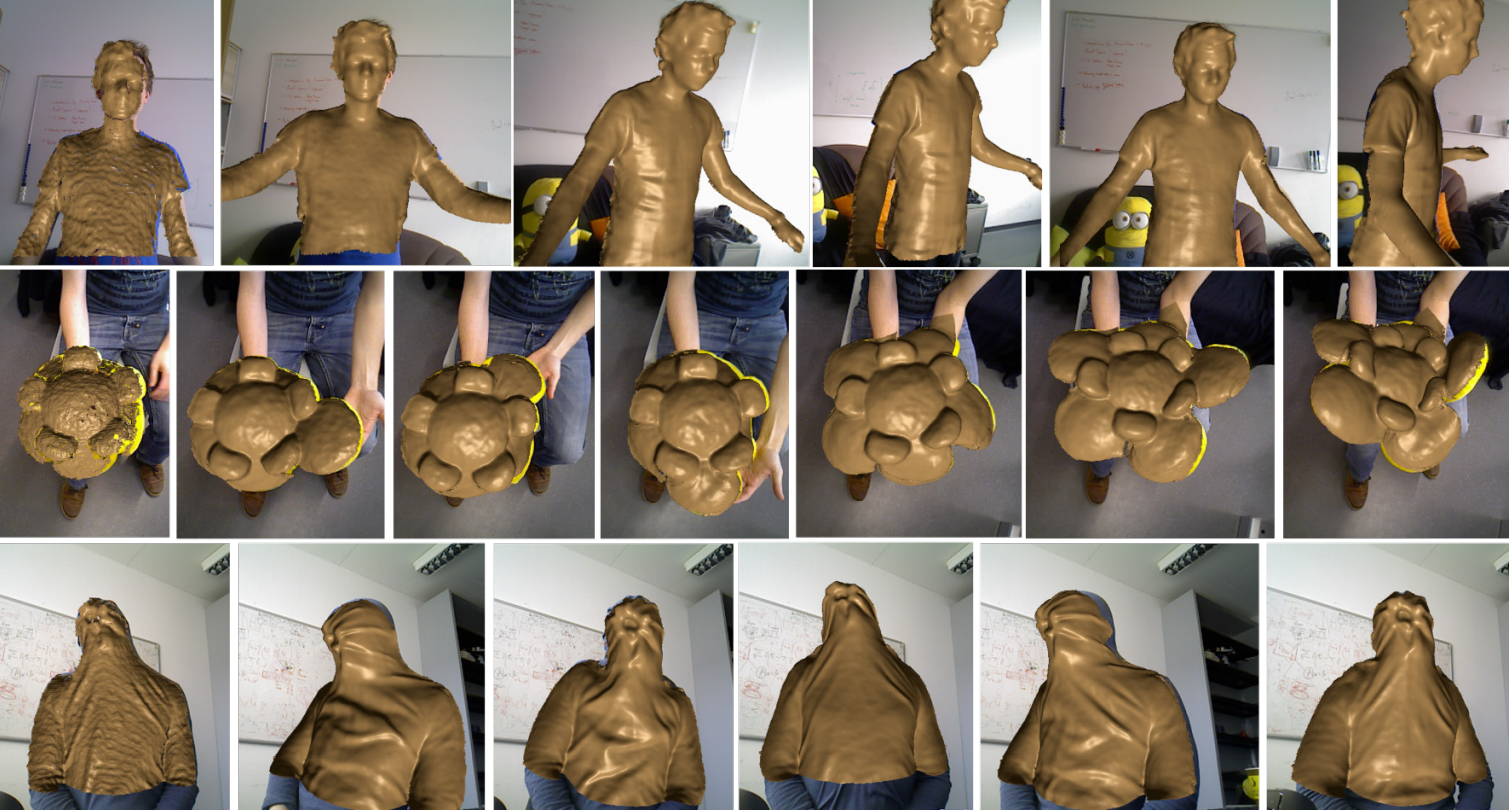 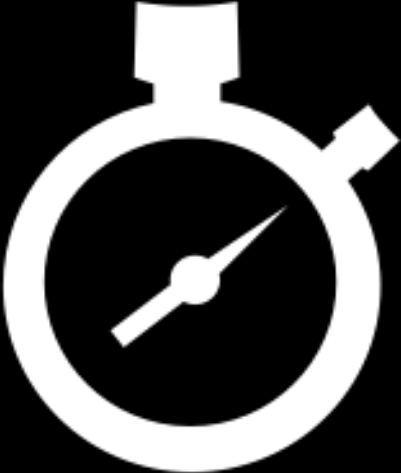 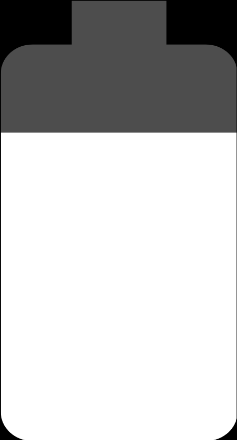 Non-rigid reconstruction
Non-rigid
Power
Memory
Speed
Characterizing SLAM systems:
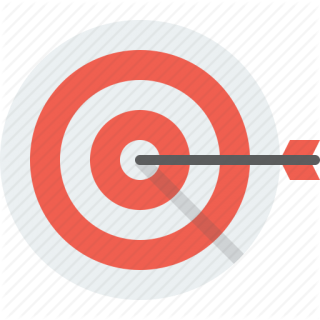 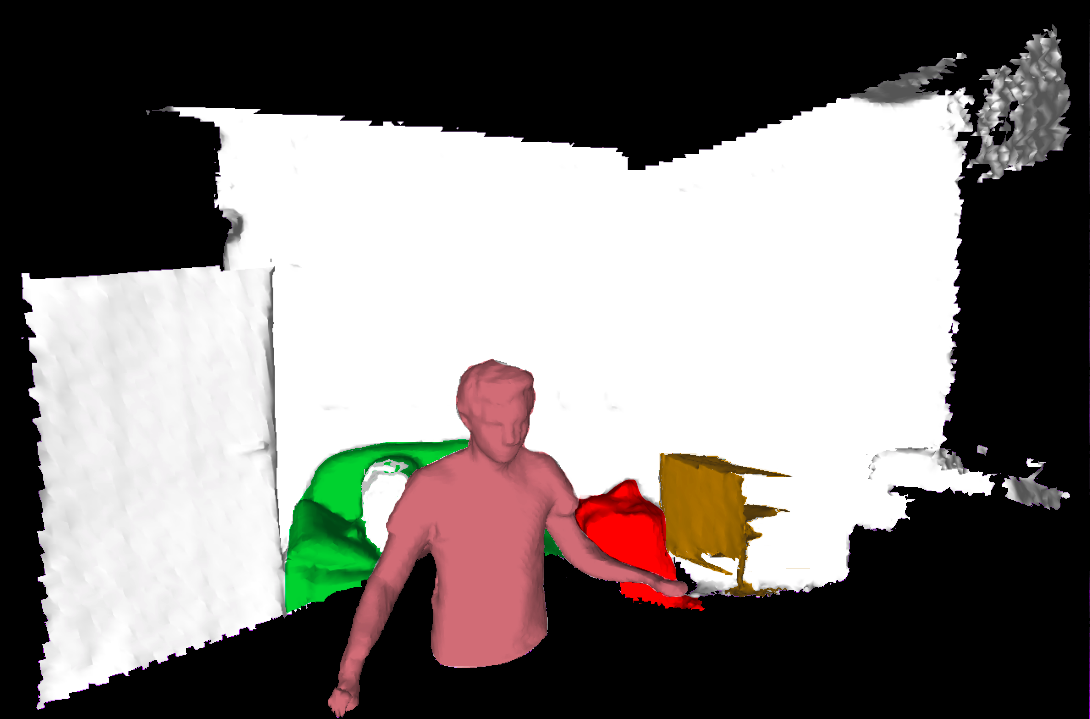 Accuracy
Complex and rich representations
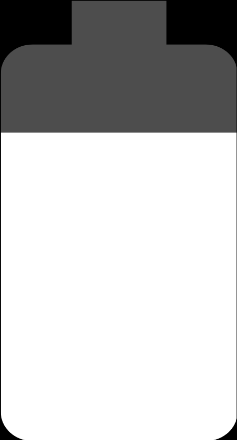 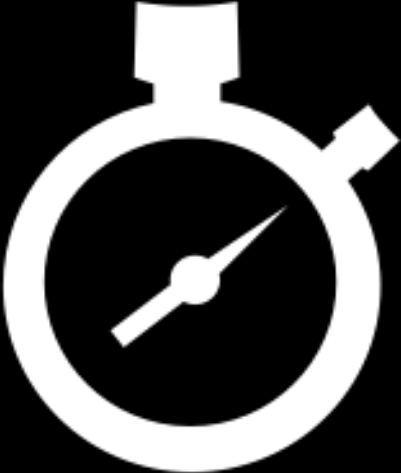 Efficiency
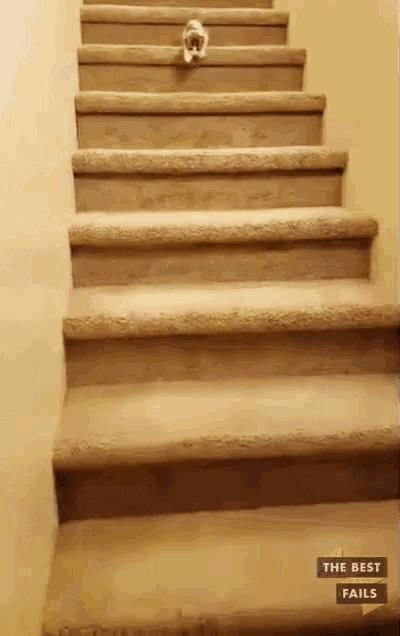 Robustness to perturbations
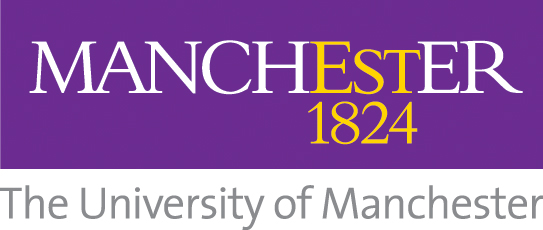 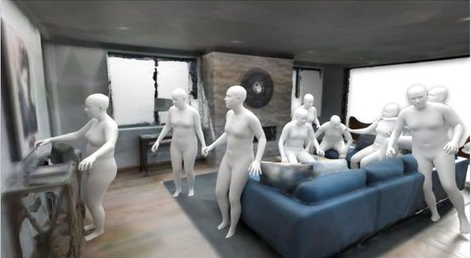 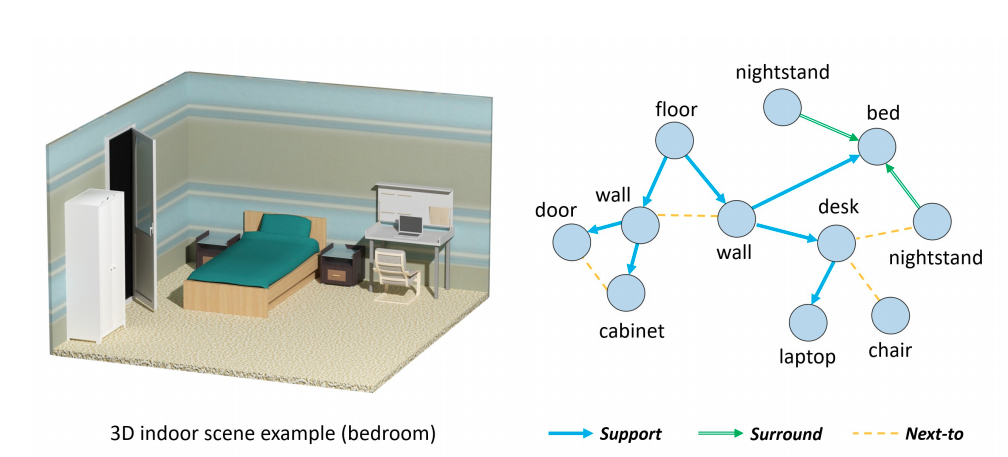 Level 4: Interaction understanding
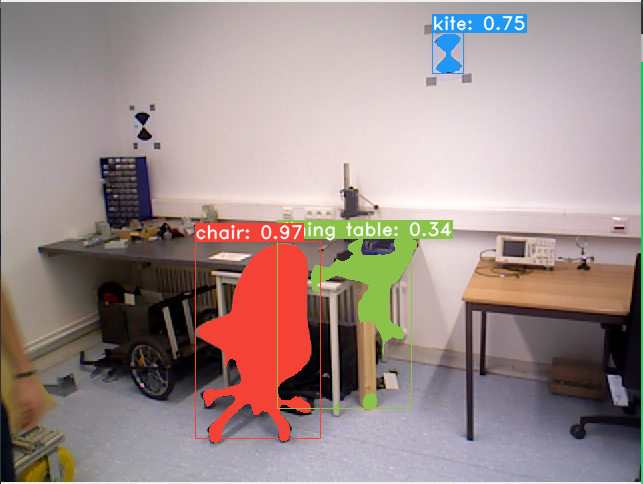 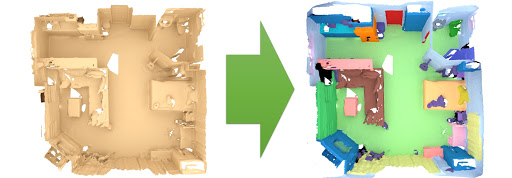 Level 3: Scene understanding
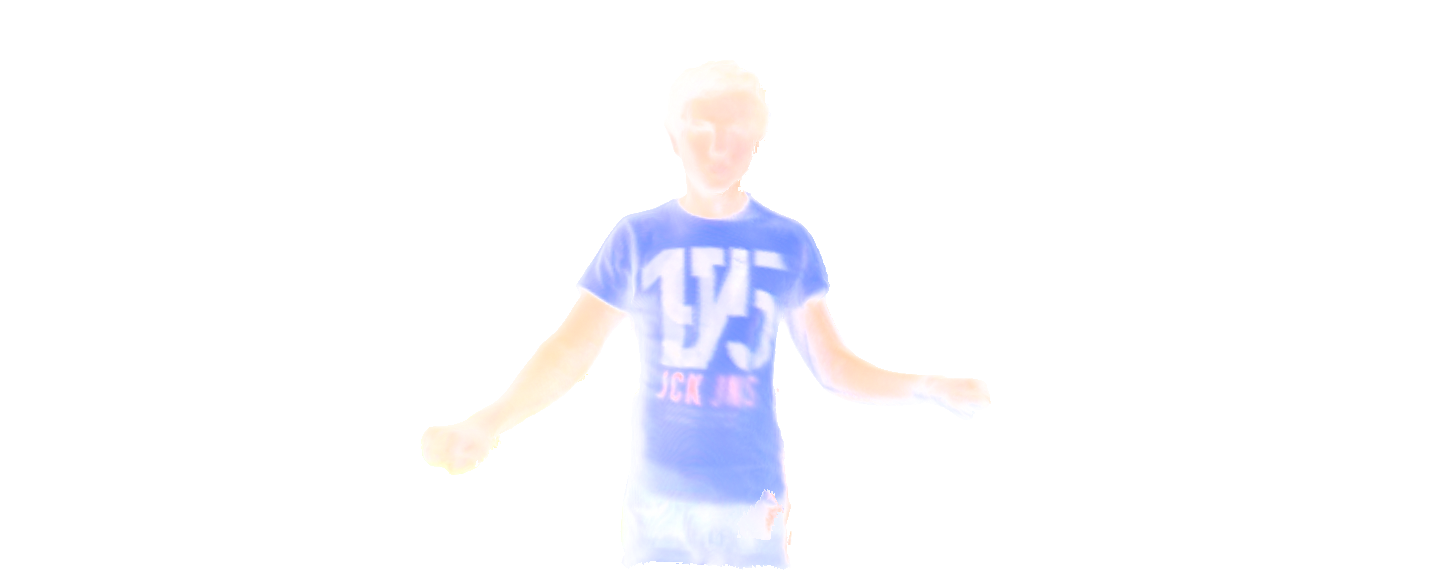 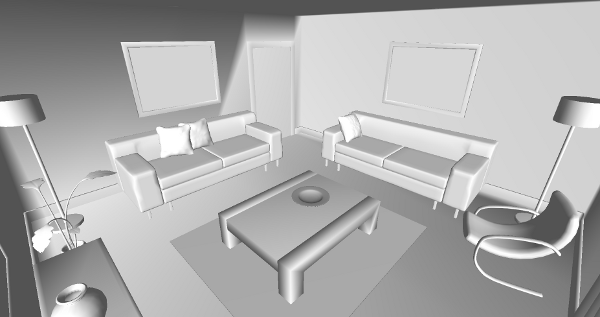 Level 2: Reconstruction
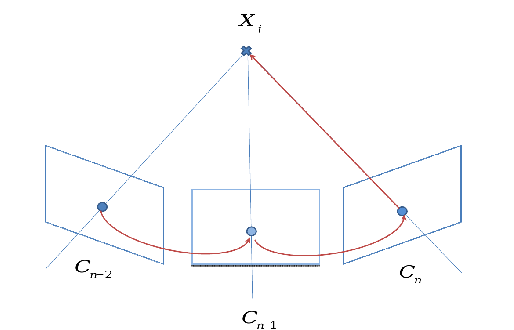 Level 1:  Camera localisation
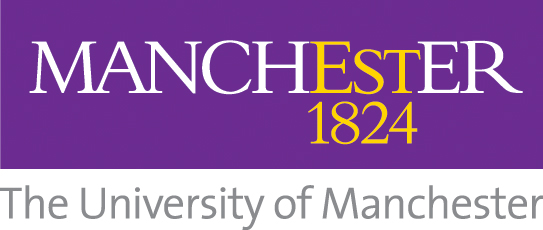 SLAMBench 1.0
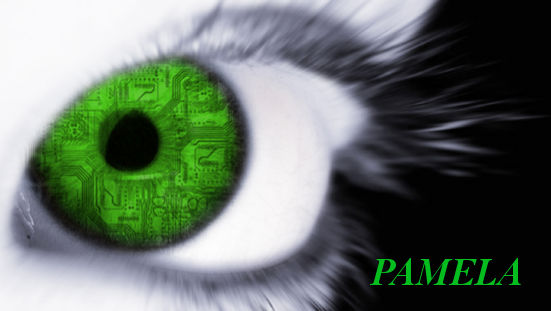 How can we understand SLAM systems?
Start by thoroughly evaluating one system, understand the details.
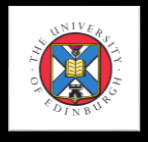 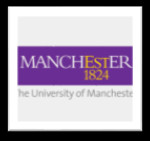 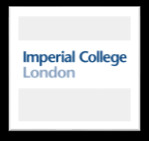 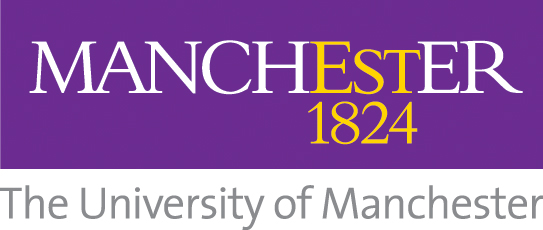 [ICRA’14] Introducing SLAMBench, a performance and accuracy benchmarking methodology for SLAM,
Luigi Nardi, Bruno Bodin, M Zeeshan Zia, John Mawer, Andy Nisbet, Paul HJ Kelly, Andrew J Davison, Mikel Luján, Michael FP O'Boyle, Graham Riley, Nigel Topham, Steve Furber
SLAMBench 1.0
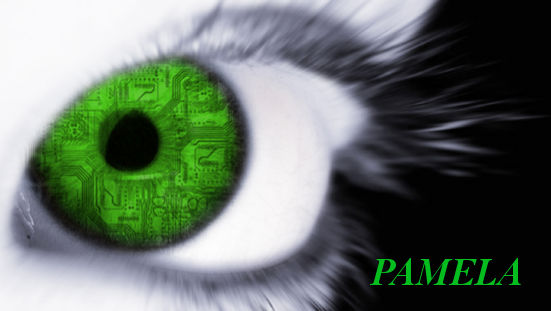 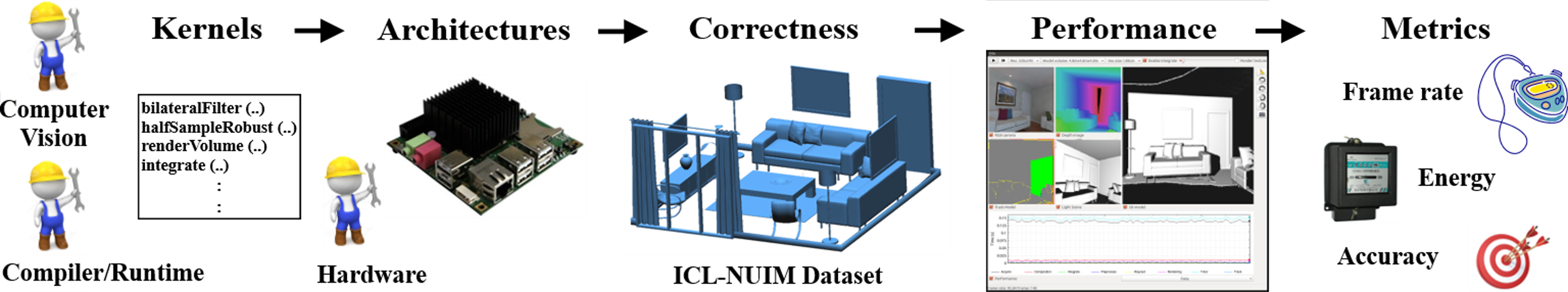 Multiple implementations of KinectFusion (C++, OpenMP, OpenCL, CUDA)
Three metrics (Speed, Power, Accuracy)
Scripts to run the system, collect data, and analyse performance.
Tested on multiple O.S. (Android, Linux, Windows, MacOS)
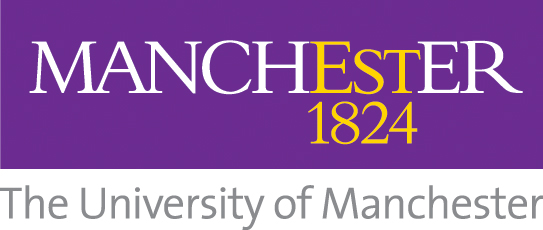 [ICRA’14] Introducing SLAMBench, a performance and accuracy benchmarking methodology for SLAM,
Luigi Nardi, Bruno Bodin, M Zeeshan Zia, John Mawer, Andy Nisbet, Paul HJ Kelly, Andrew J Davison, Mikel Luján, Michael FP O'Boyle, Graham Riley, Nigel Topham, Steve Furber
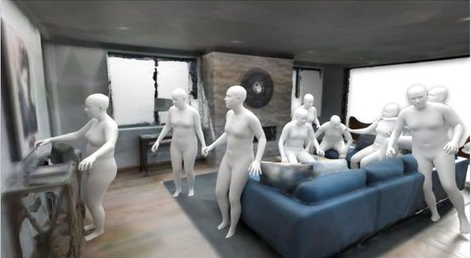 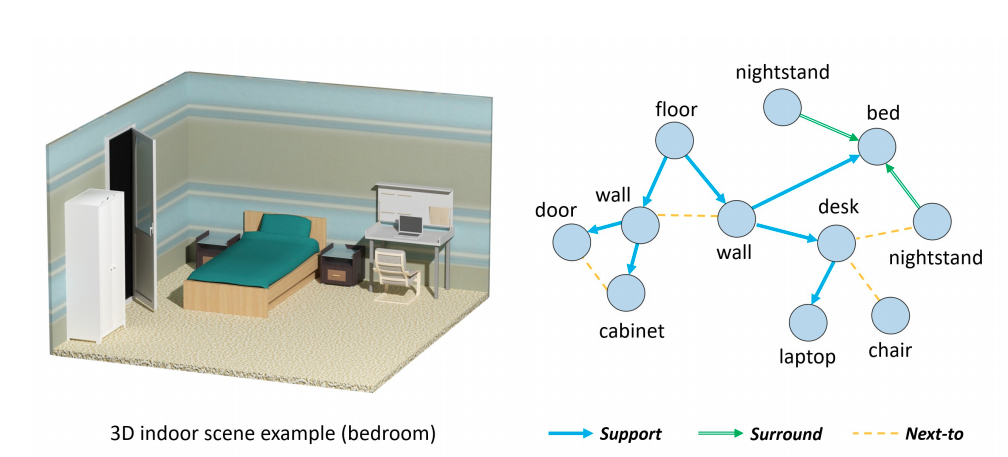 Level 4: Interaction understanding
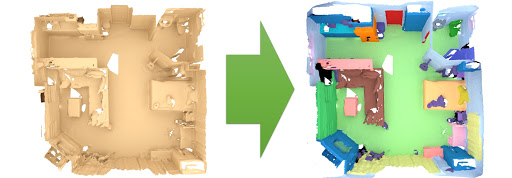 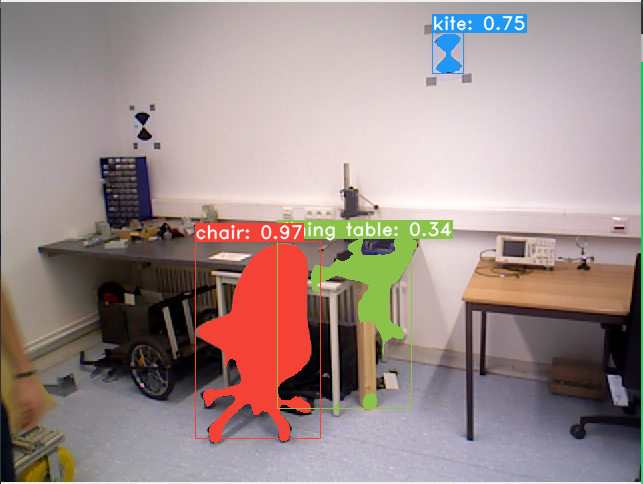 Level 3: Scene understanding
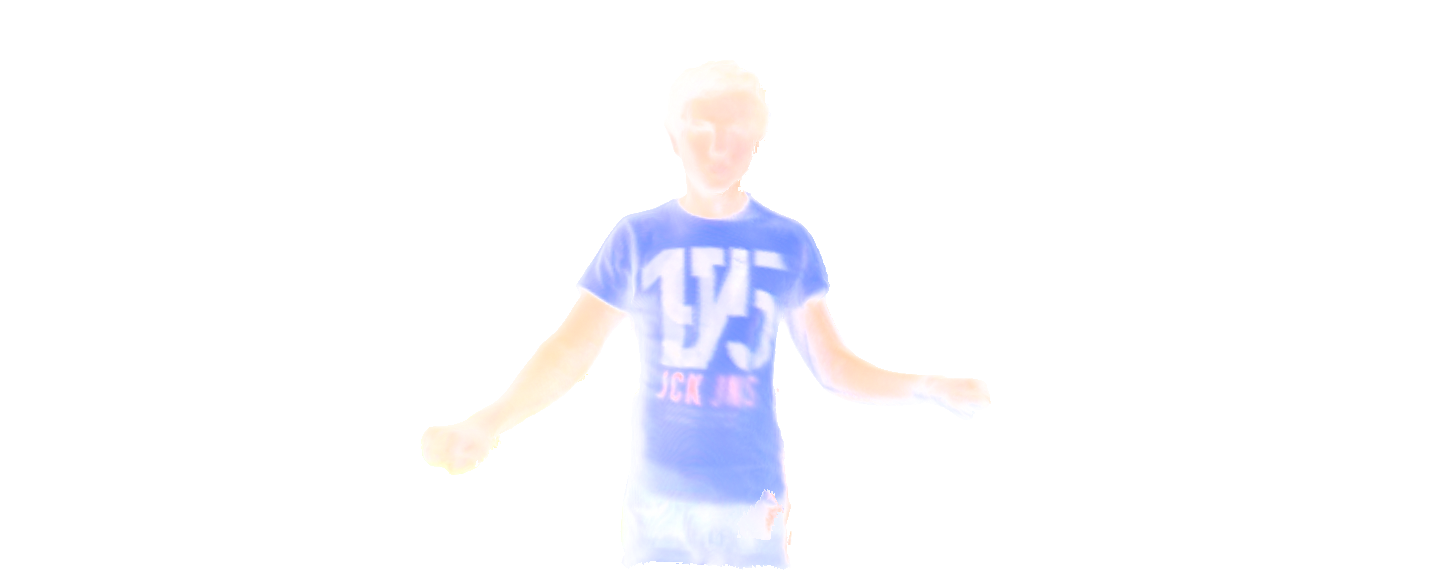 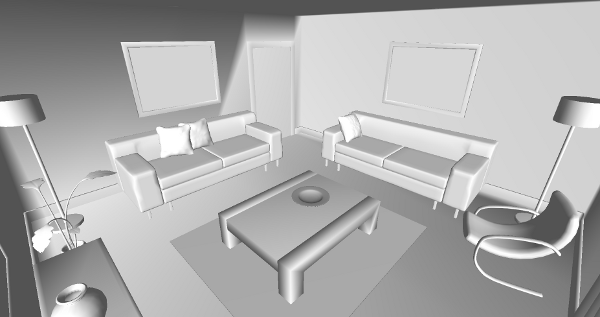 Level 2: Reconstruction
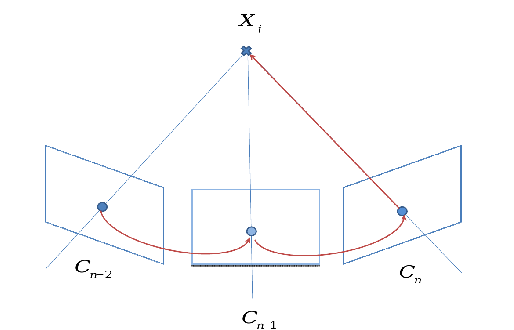 Level 1:  Camera localisation
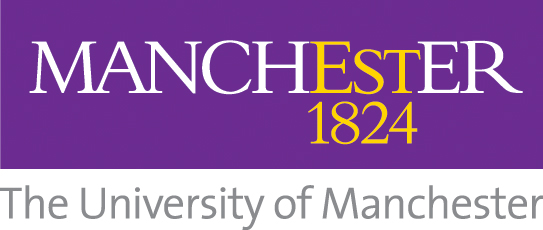 [Speaker Notes: Introduced by Andy Davison in FutureMapping: “the goal of a Spatial AI system is not abstract scene understanding, but continuously to capture the right information, and to build the right representations, to enable realtime interpretation and action”.
The basic idea is that SLAM has evolved beyond the original definition, so the term Spatial AI can be used to describe extensions of SLAM with more complex representations.

We think of Spatial AI in 4 levels, this isn’t part of the original definition but it’s how we think about it.
I hope you can already see the relevance of these levels to ILLIXR, I think what we call Level 4 is one of the end goals.]
SLAMBench 2.0: multi-objective, head-to-head benchmarking
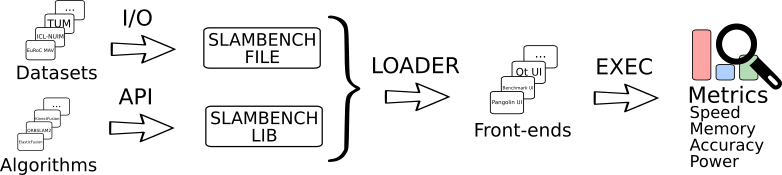 [ICRA’18] SLAMBench2: Multi-objective head-to-head benchmarking for visual SLAM
Bruno Bodin, Harry Wagstaff, Sajad Saeedi, Luigi Nardi, Emanuele Vespa, John Mawer, Andy Nisbet, Mikel Luján, Steve Furber, Andrew J Davison, Paul HJ Kelly, Michael O'Boyle
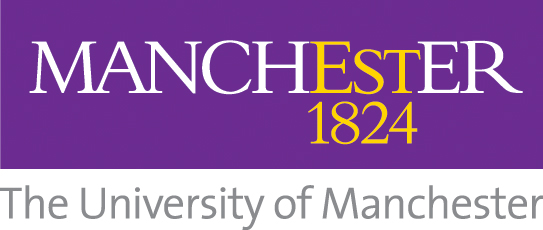 SLAMBench 2.0: multi-objective, head-to-head benchmarking
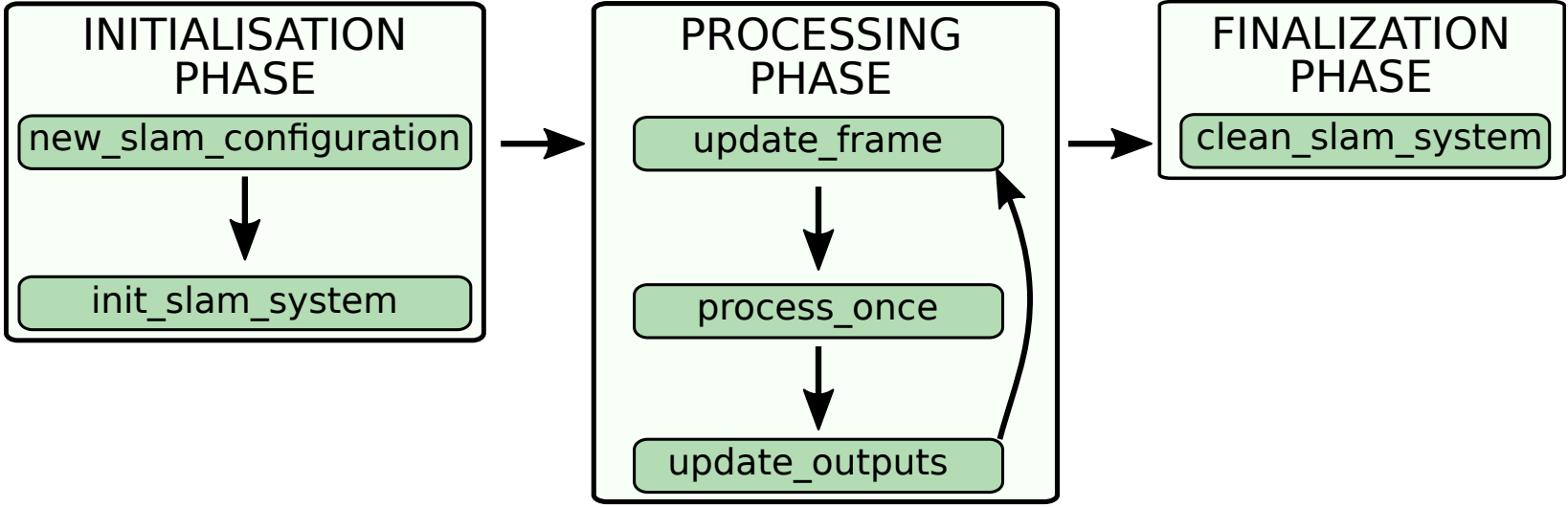 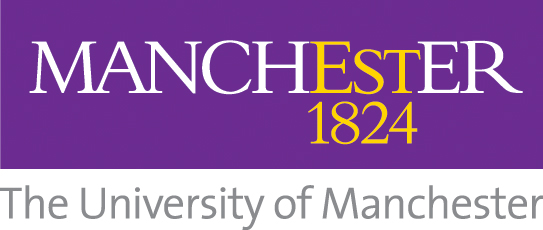 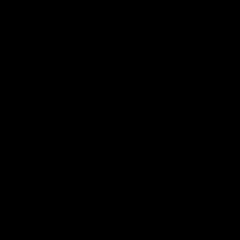 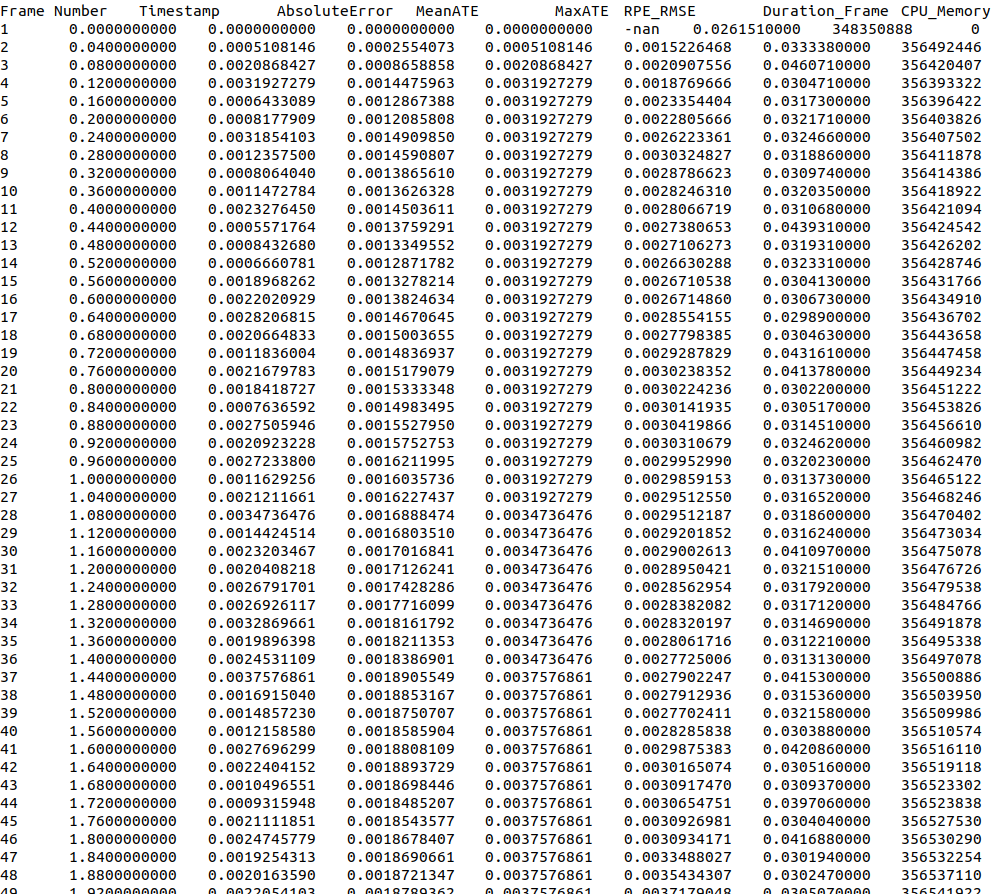 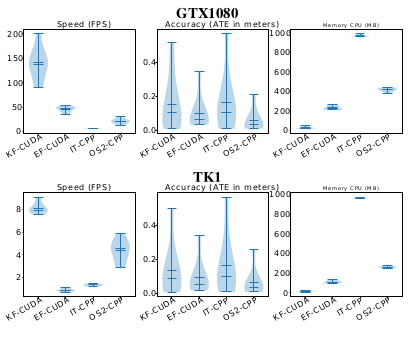 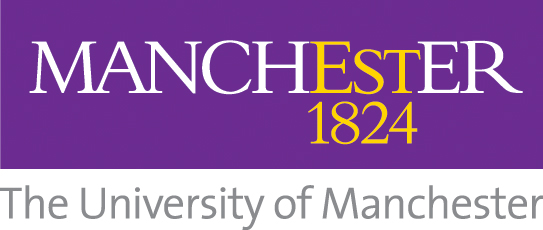 [Speaker Notes: Scripts for generating paper-ready plots from logs]
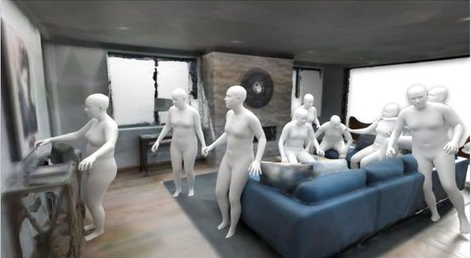 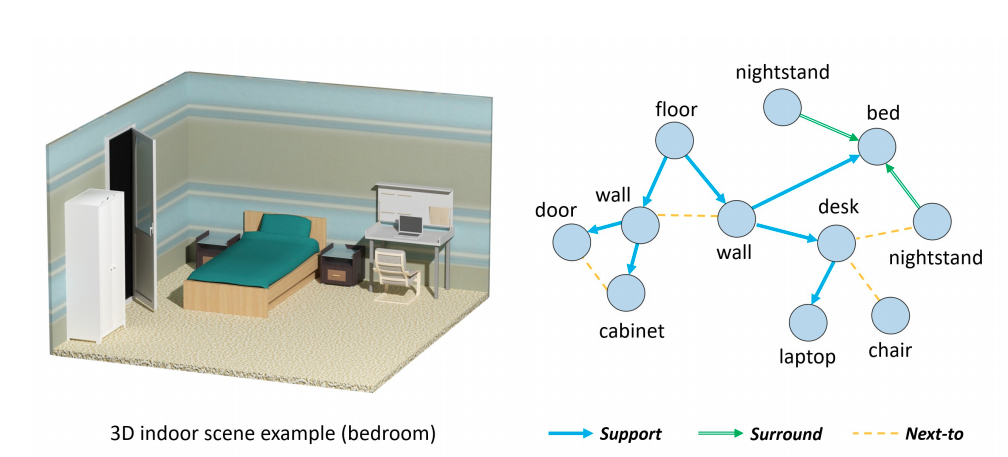 Level 4: Interaction understanding
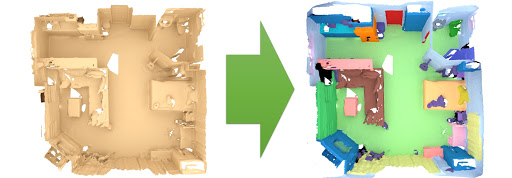 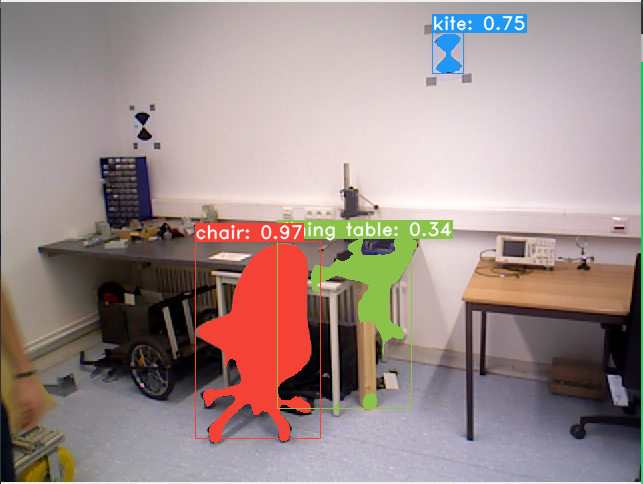 Level 3: Scene understanding
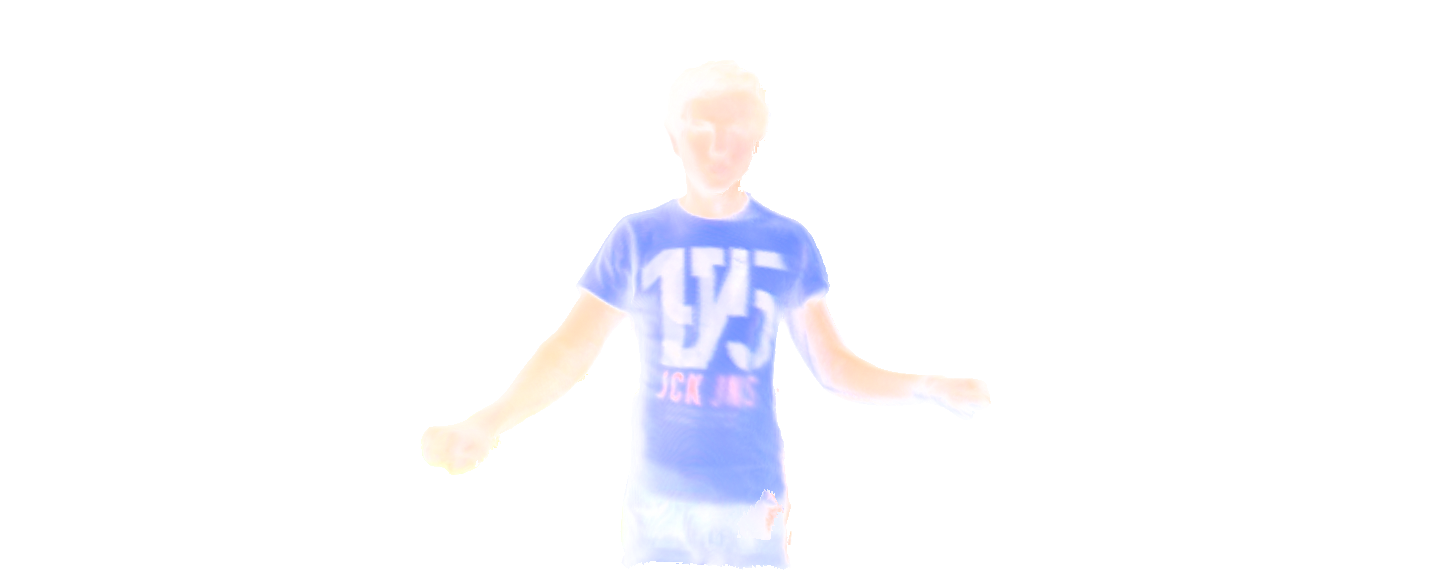 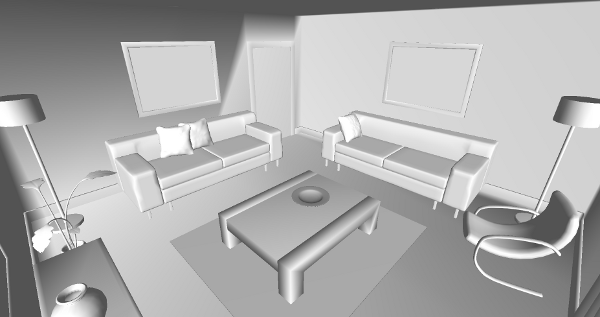 Level 2: Reconstruction
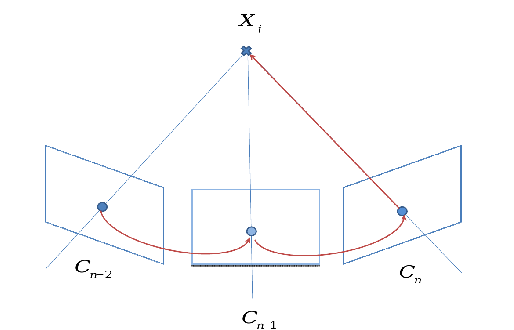 Level 1:  Camera localisation
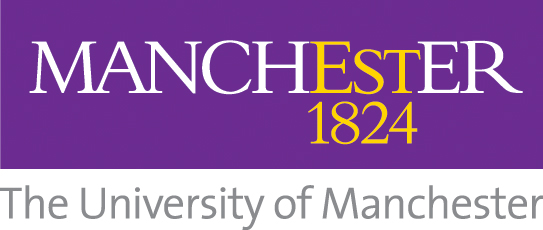 SLAMBench 3.0: Beyond traditional SLAM
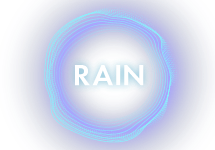 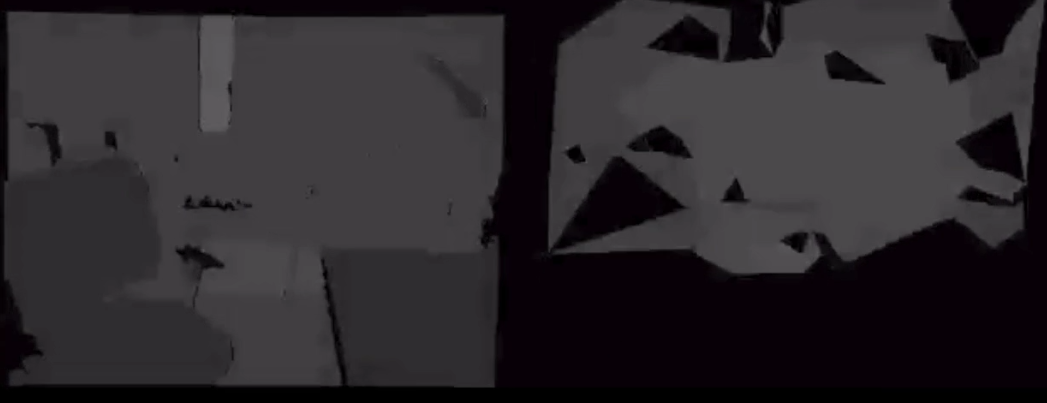 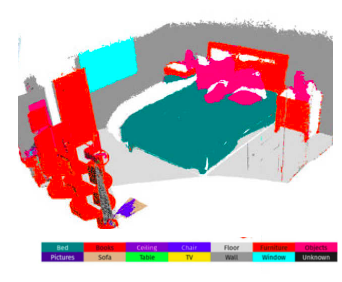 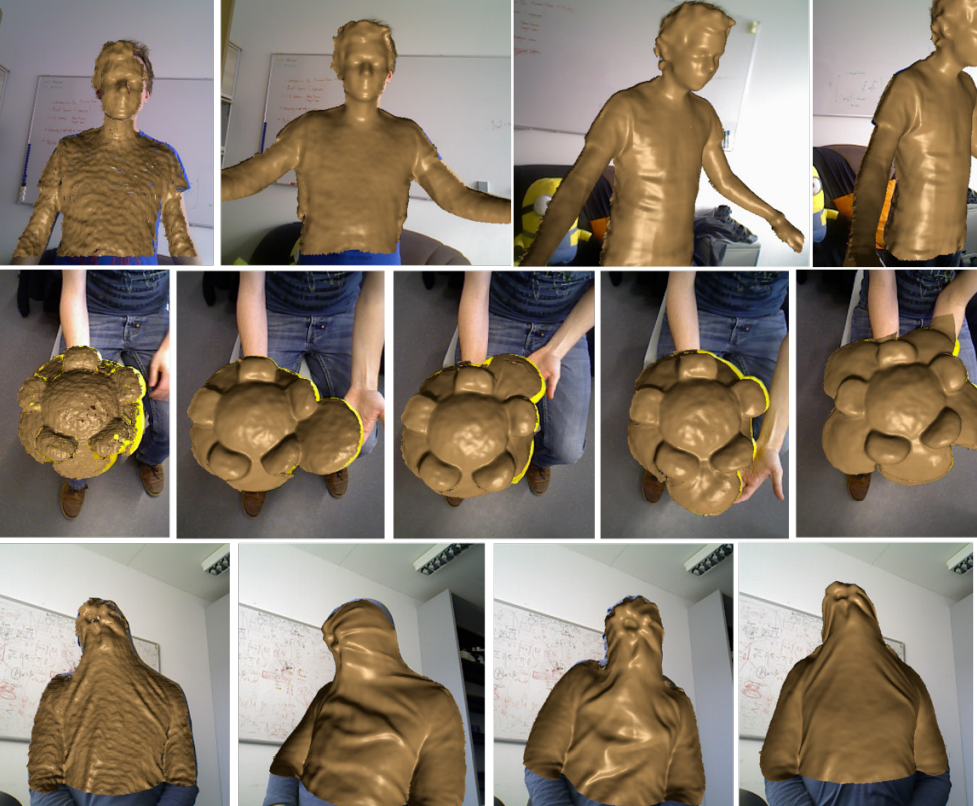 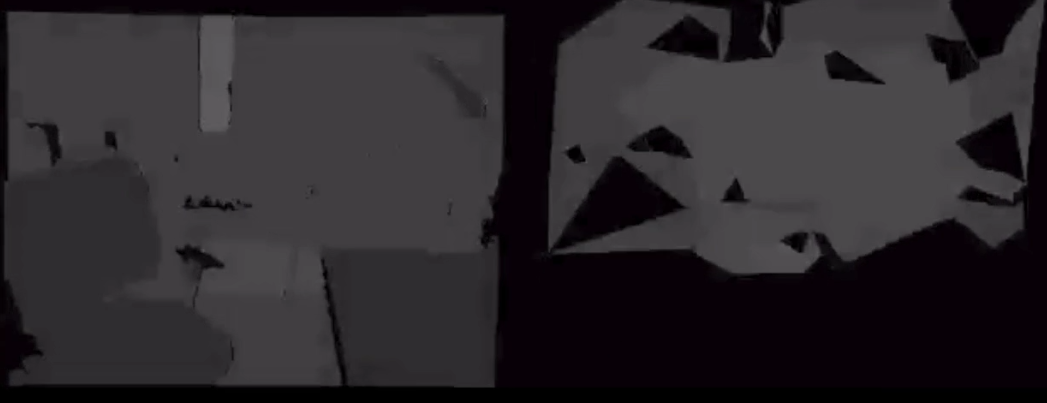 Dynamic Reconstruction
Semantic Reconstruction
Depth Estimation
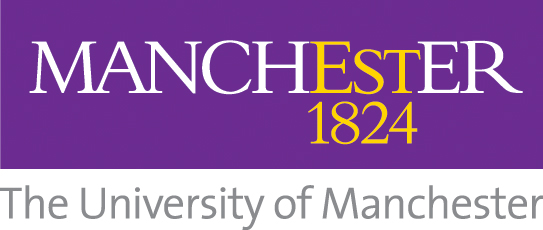 [IROS ‘19] Bujanca, M., Gafton, P., Saeedi, S., Nisbet, A., Bodin, B., O'Boyle, M. F., & Furber, S. (2019, May). 
SLAMBench 3.0: Systematic automated reproducible evaluation of SLAM systems for robot vision challenges and scene understanding.
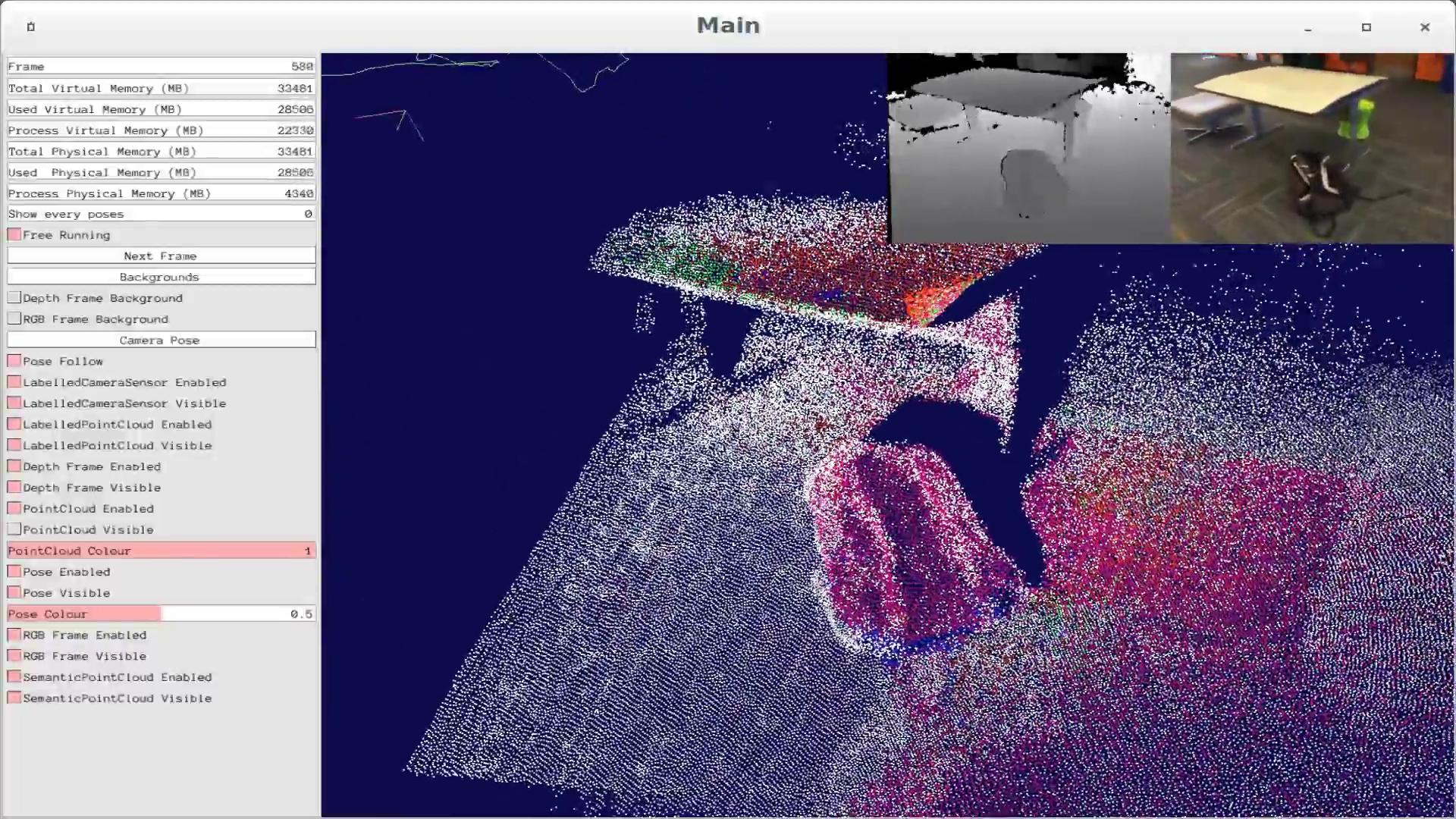 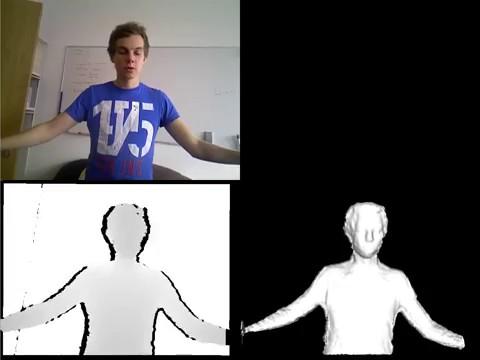 Characterizing SLAM systems:
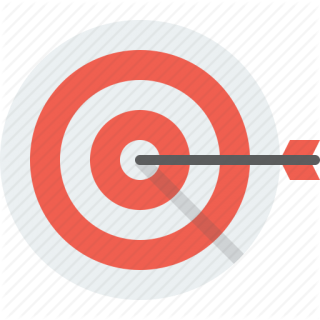 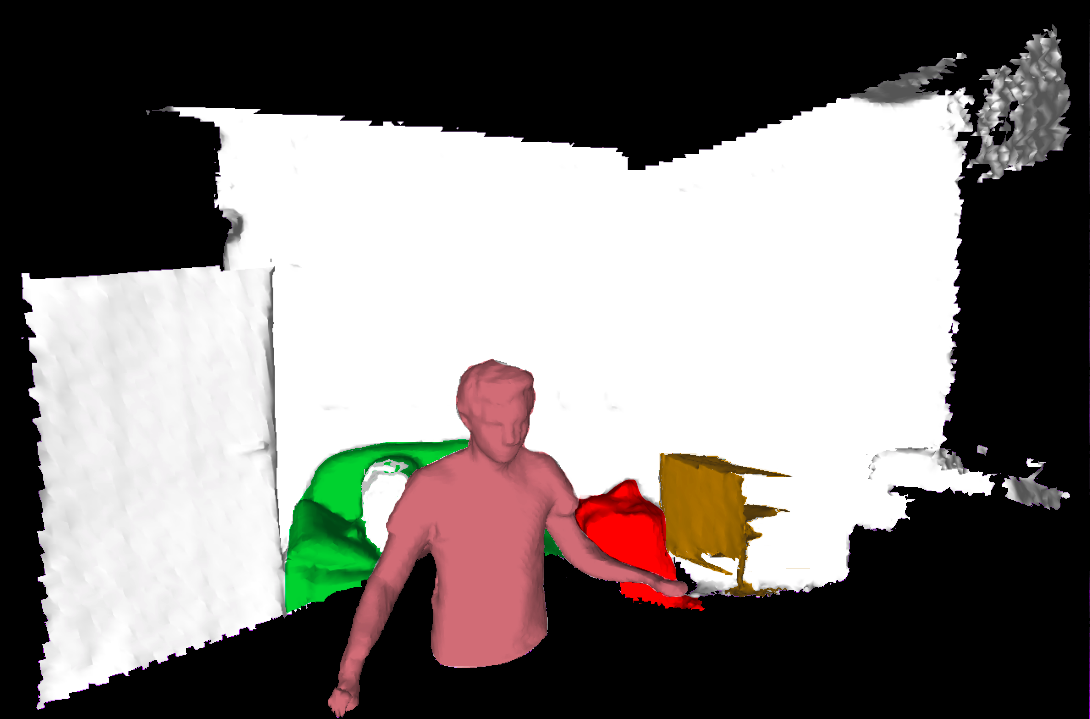 Accuracy
Complex and rich representations
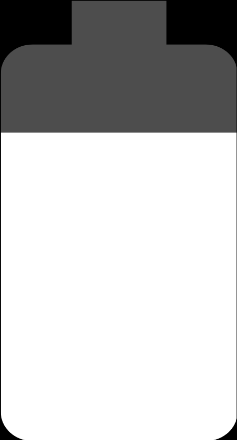 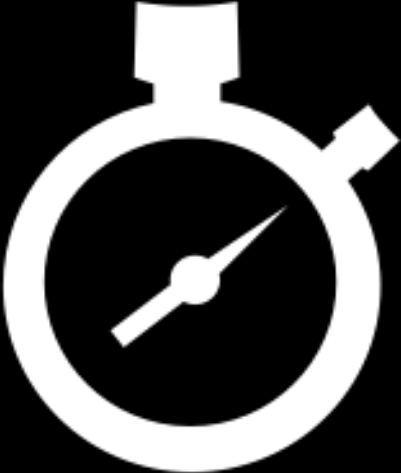 Efficiency
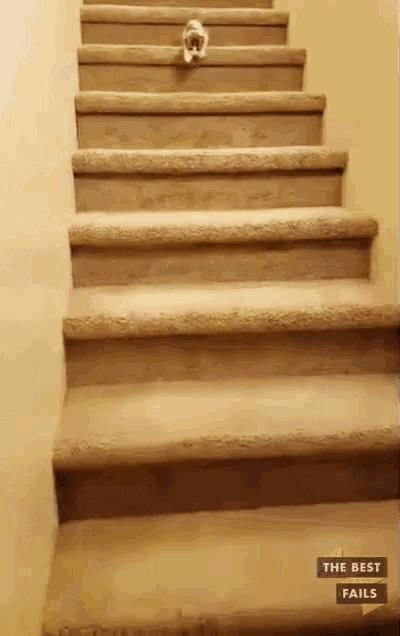 Robustness to perturbations
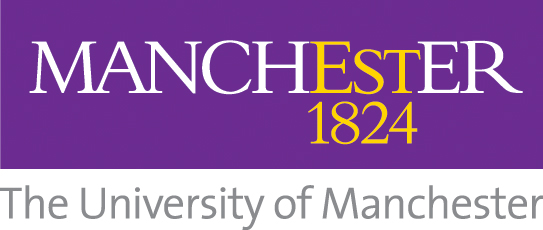 Robustness in Spatial AI
Robustness: the capacity of a system to perform correctly in the presence of perturbations
Perturbation: environmental factor that increases the likelihood of a system to fail
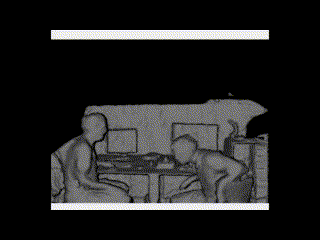 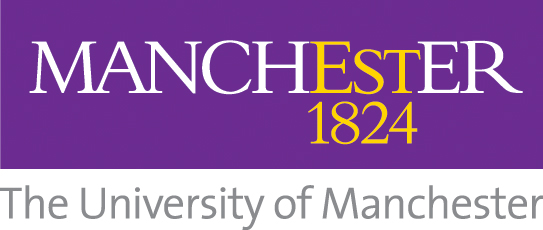 [IROS ‘21] Bujanca, M., Shi, X., Spear, M., Zhao, P., Lennox, B., & Luján, M. (2021, September). 
Robust SLAM Systems: Are We There Yet?. In 2021 IEEE/RSJ International Conference on Intelligent Robots and Systems (IROS)
Robustness: study cases
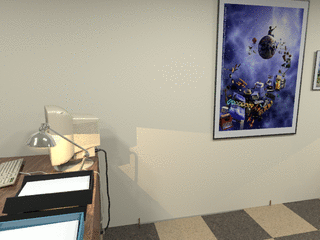 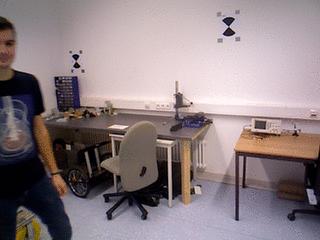 Bonn Dynamic (Palazzolo et al.)
ETH Illumination (Park et al.)
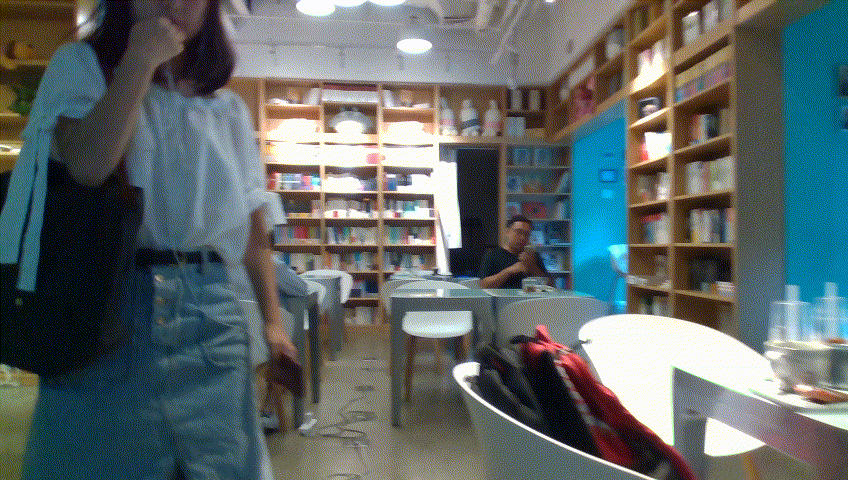 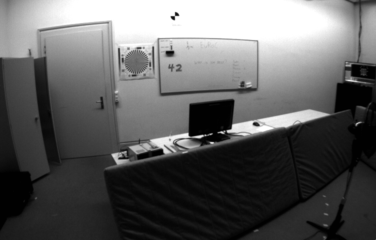 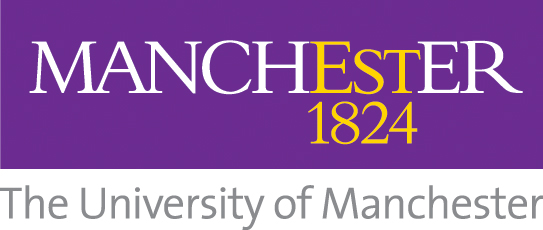 EuRoC MAV (Burri et al.)
OpenLORIS (Shi et al.)
[Speaker Notes: Dynamic objects:throw off both the reconstruction and the pose estimation under the assumption of a static env
Illumination: affects a class of algorithms in particular - direct methods, which often work under the assumption of constant illumination
Fast motion: hard to detect features or lines under motion blur
Combination: OpenLORIS e.g cafe with exposure correction and dynamic object.]
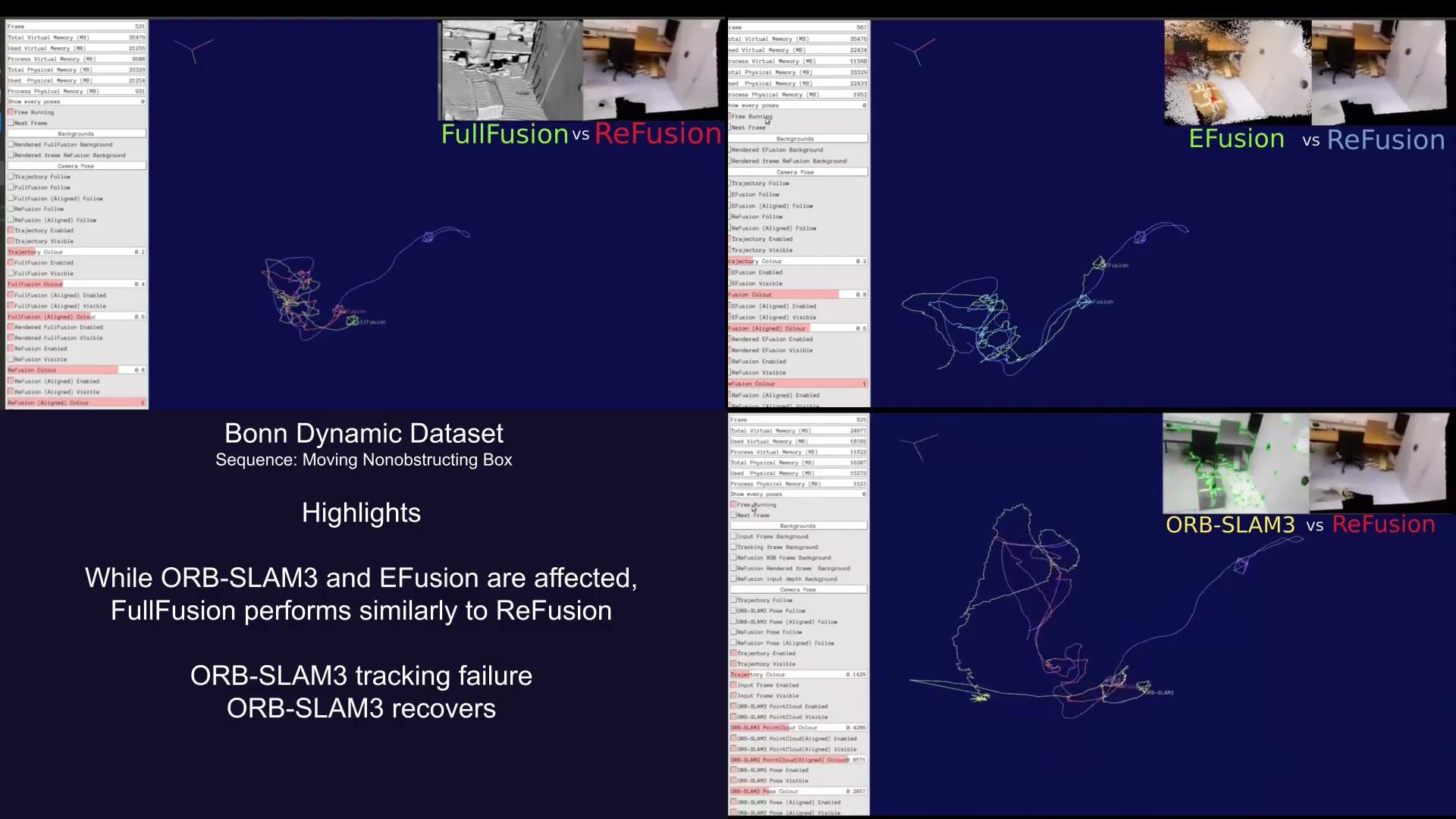 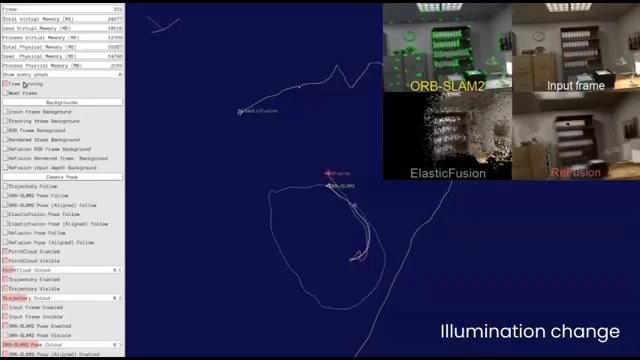 Robustness: Results
Overall qualitative results
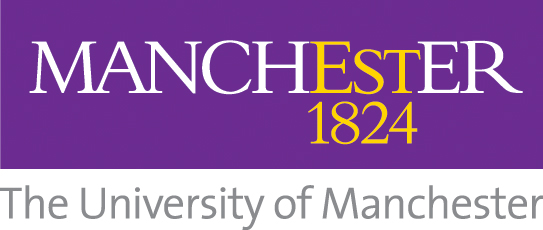 FullFusion: a framework for semantic reconstruction of dynamic scenes
Integrating semantics, dynamic models and static background into one framework
Idea: semantic label integration is generally desirable, use labels to embed prior knowledge
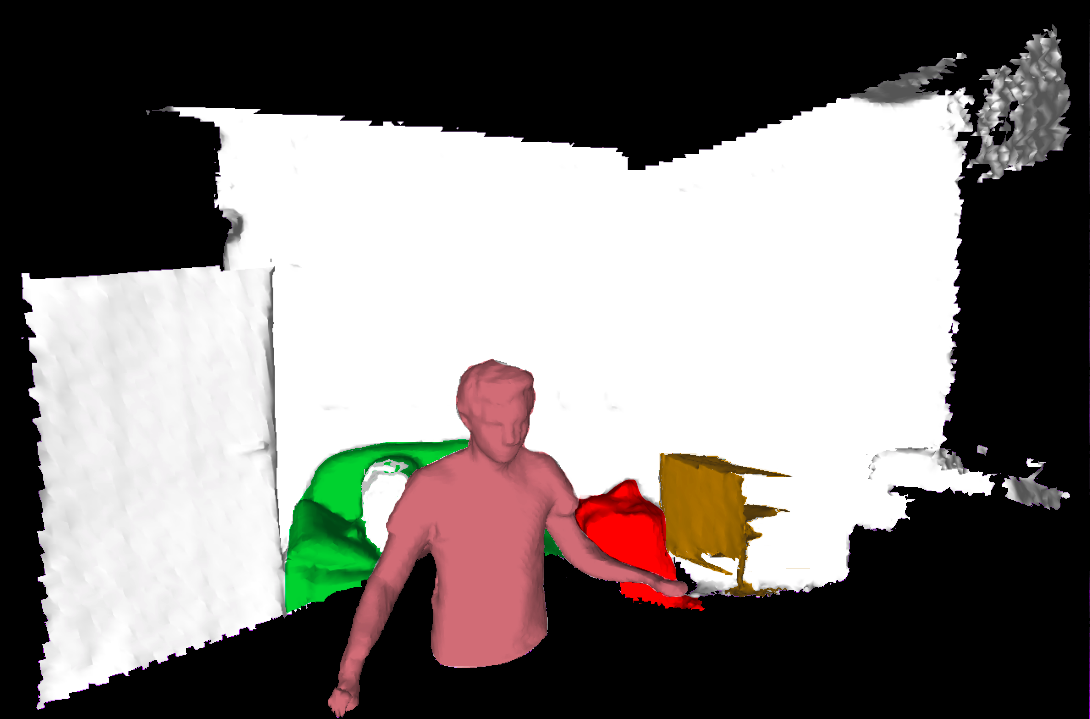 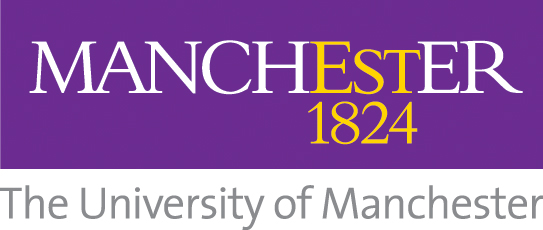 [ICCVW’19] FullFusion: a framework for semantic reconstruction of dynamic scenes
Mihai Bujanca, Mikel Luján, Barry Lennox
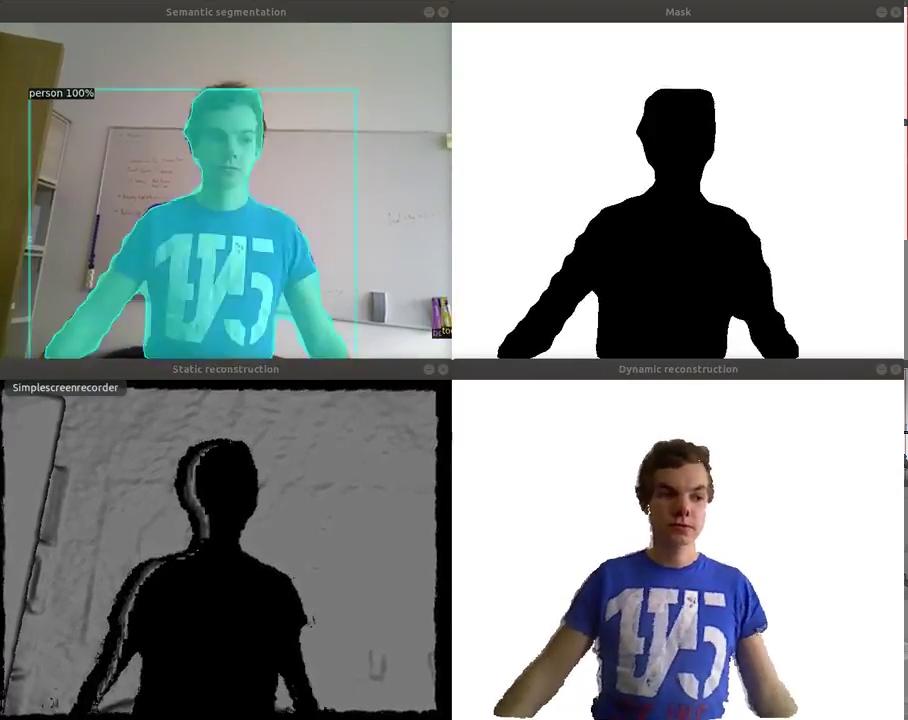 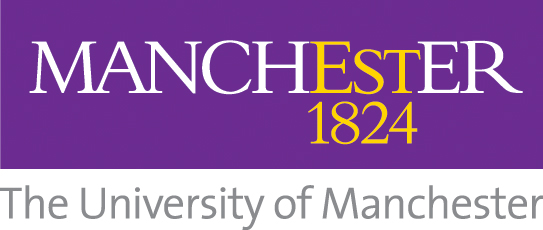 Adding a new SLAM system in SLAMBench
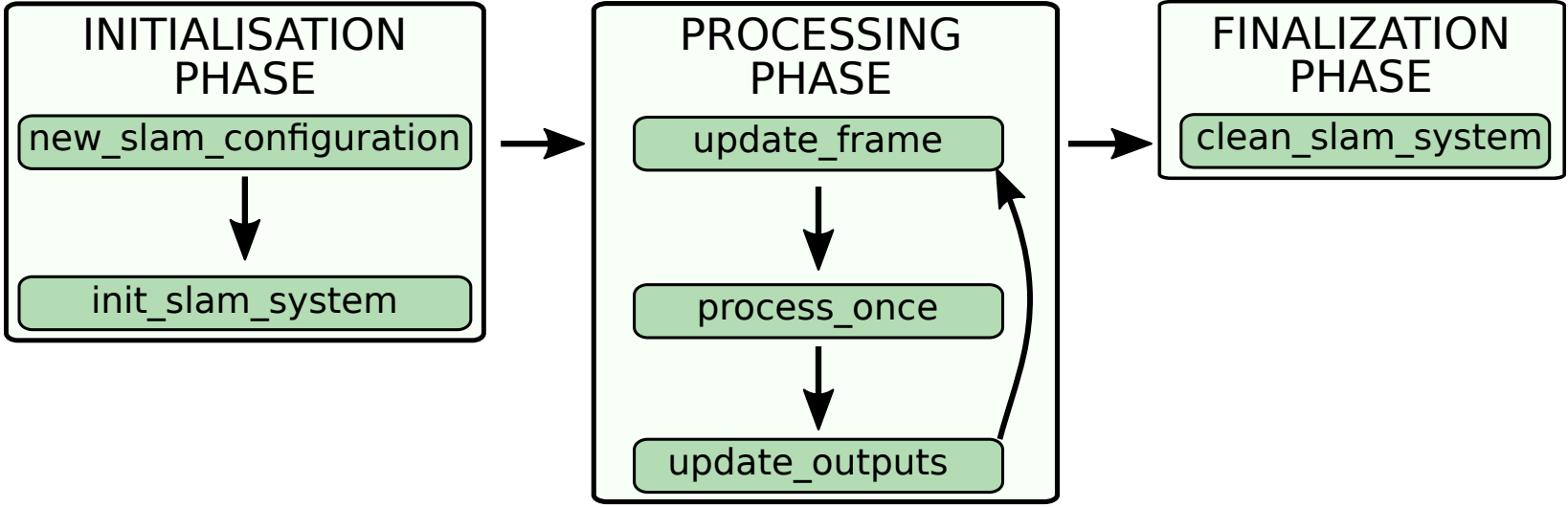 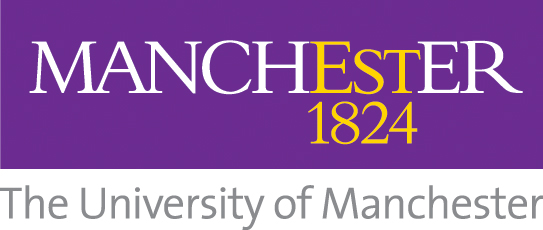 ILLIXR + SLAMBench
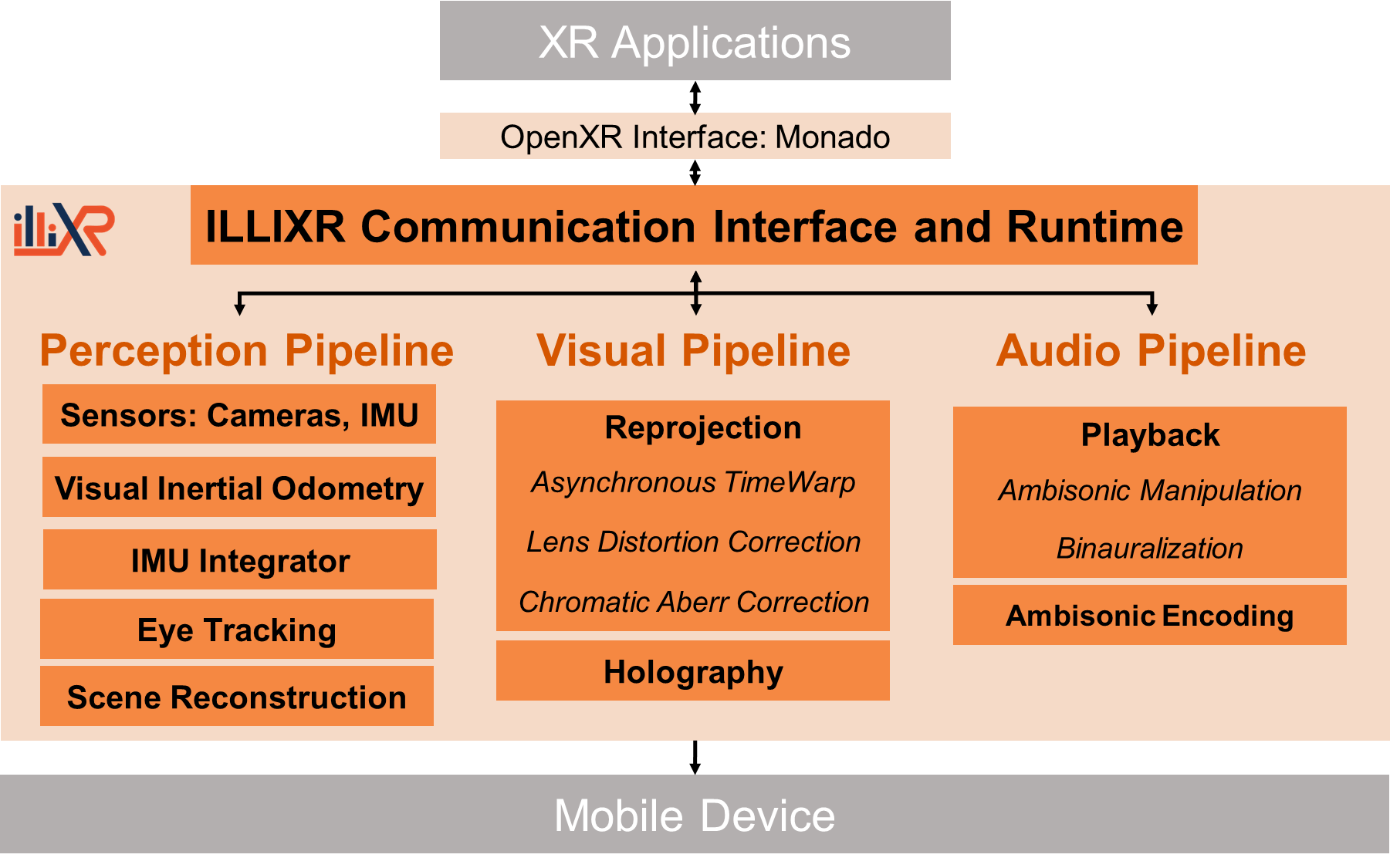 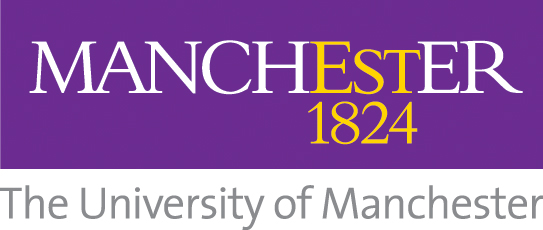 Lessons from SLAMBench
Dependency management. Two options:
Try to use the same dependencies across all systems. 
Use separate containers with dependencies + system every time.
CMake often problematic.
Automate ablation studies [6]
Dataset format
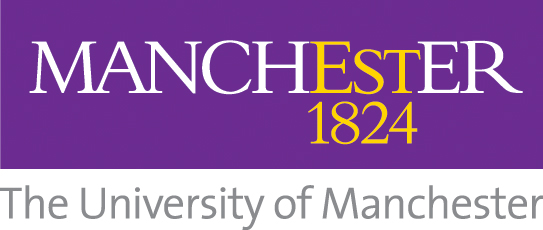 Thanks to collaborators and contributors:
Leonard Papenmeier
Luigi Nardi
Luis Plana
Matthew Spear
Michael O'Boyle
Mihai Bujanca
Mikel Luján
M. Zeeshan Zia
Nigel Topham
Paul Gafton
Andrew J Davison
Andy Nisbet
Armin Stepanjans
Barry Lennox
Bruno Bodin
Emanuele Vespa
Graham Riley
Harry Wagstaff
John H Mayer
John Mawer
Paul H.J. Kelly
Pengpeng Zhao, 
Sajad Saeedi, 
Steve Furber
Xuesong Shi
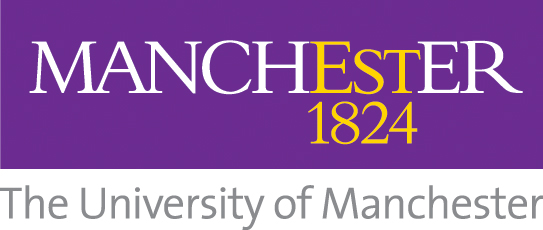 Research on SLAMBench is supported by:

EPSRC, grant PAMELA EP/K008730/1 and RAIN Hub EP/R026084/1.
EPSRC, grant RAIN Hub EP/R026084/1. 
Arm Royal Academy of Engineering Research Chair
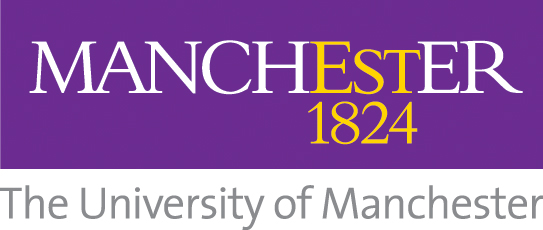 References
Davison, A. J. (2018). FutureMapping: The computational structure of spatial AI systems. arXiv preprint arXiv:1803.11288.
Huzaifa, M., Desai, R., Grayson, S., Jiang, X., Jing, Y., Lee, J., ... & Adve, S. V. (2021, November). ILLIXR: Enabling End-to-End Extended Reality Research. In 2021 IEEE International Symposium on Workload Characterization (IISWC) (pp. 24-38). IEEE.
Nardi, L., Bodin, B., Zia, M. Z., Mawer, J., Nisbet, A., Kelly, P. H., ... & Furber, S. (2015, May). Introducing SLAMBench, a performance and accuracy benchmarking methodology for SLAM. In 2015 IEEE international conference on robotics and automation (ICRA) (pp. 5783-5790). IEEE.
Bodin, B., Wagstaff, H., Saeedi, S., Nardi, L., Vespa, E., Mawer, J., ... & O'Boyle, M. F. (2018, May). SLAMBench2: Multi-objective head-to-head benchmarking for visual SLAM. In 2018 IEEE International Conference on Robotics and Automation (ICRA) (pp. 3637-3644). IEEE.
Bujanca, M., Gafton, P., Saeedi, S., Nisbet, A., Bodin, B., O'Boyle, M. F., ... & Furber, S. (2019, May). SLAMBench 3.0: Systematic automated reproducible evaluation of SLAM systems for robot vision challenges and scene understanding. In 2019 International Conference on Robotics and Automation (ICRA) (pp. 6351-6358). IEEE.
Bista, S. R., Hall, D., Talbot, B., Zhang, H., Dayoub, F., & Sünderhauf, N. (2021, December). Evaluating the Impact of Semantic Segmentation and Pose Estimation on Dense Semantic SLAM. In 2021 IEEE/RSJ International Conference on Intelligent Robots and Systems (IROS) (pp. 5328-5335). IEEE.
Bujanca, M., Shi, X., Spear, M., Zhao, P., Lennox, B., & Luján, M. (2021, September). Robust SLAM Systems: Are We There Yet?. In 2021 IEEE/RSJ International Conference on Intelligent Robots and Systems (IROS) (pp. 5320-5327). IEEE.
Thank you!
Code: https://github.com/pamela-project/slambench
Contact: horia-mihai.bujanca@manchester.ac.uk
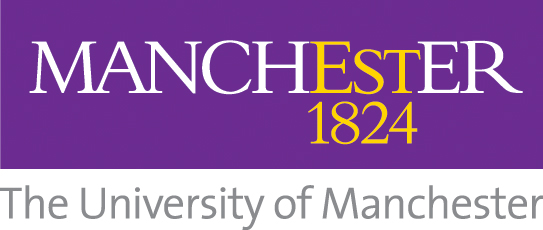